+
-  Freie Univ Evaluation System Framework for 
Scientific Infrastructures in Earth System Modeling
www-miklip.dkrz.de | freva.met.fu-berlin.de
∑
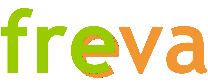 Usability & Flexibility
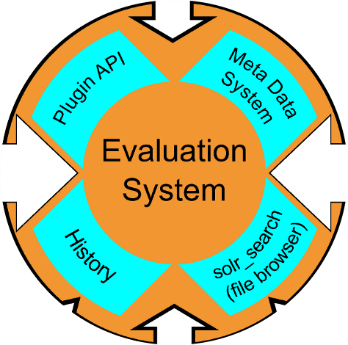 Plugin
Data Access
Transparency & Reproducibility
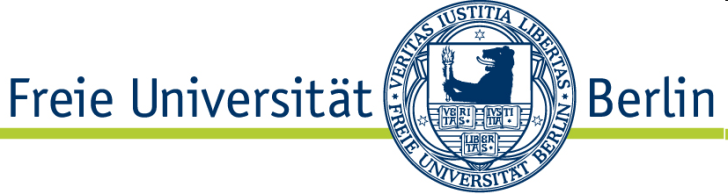 Christopher Kadow, S. Illing, 
O. Kunst, T. Schartner, I. Kirchner, H.W. Rust, U. Cubasch, U. Ulbrich
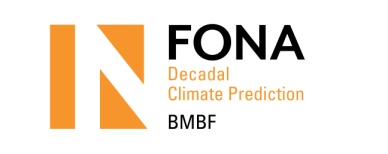 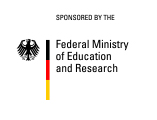 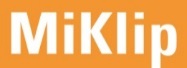 +
-  Freie Univ Evaluation System Framework for 
Scientific Infrastructures in Earth System Modeling
www-miklip.dkrz.de | freva.met.fu-berlin.de
∑
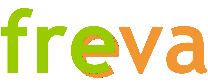 HPC running at “German Climate Computing Centre“ with access to ESGF
around 5 million datasets
Usability & Flexibility
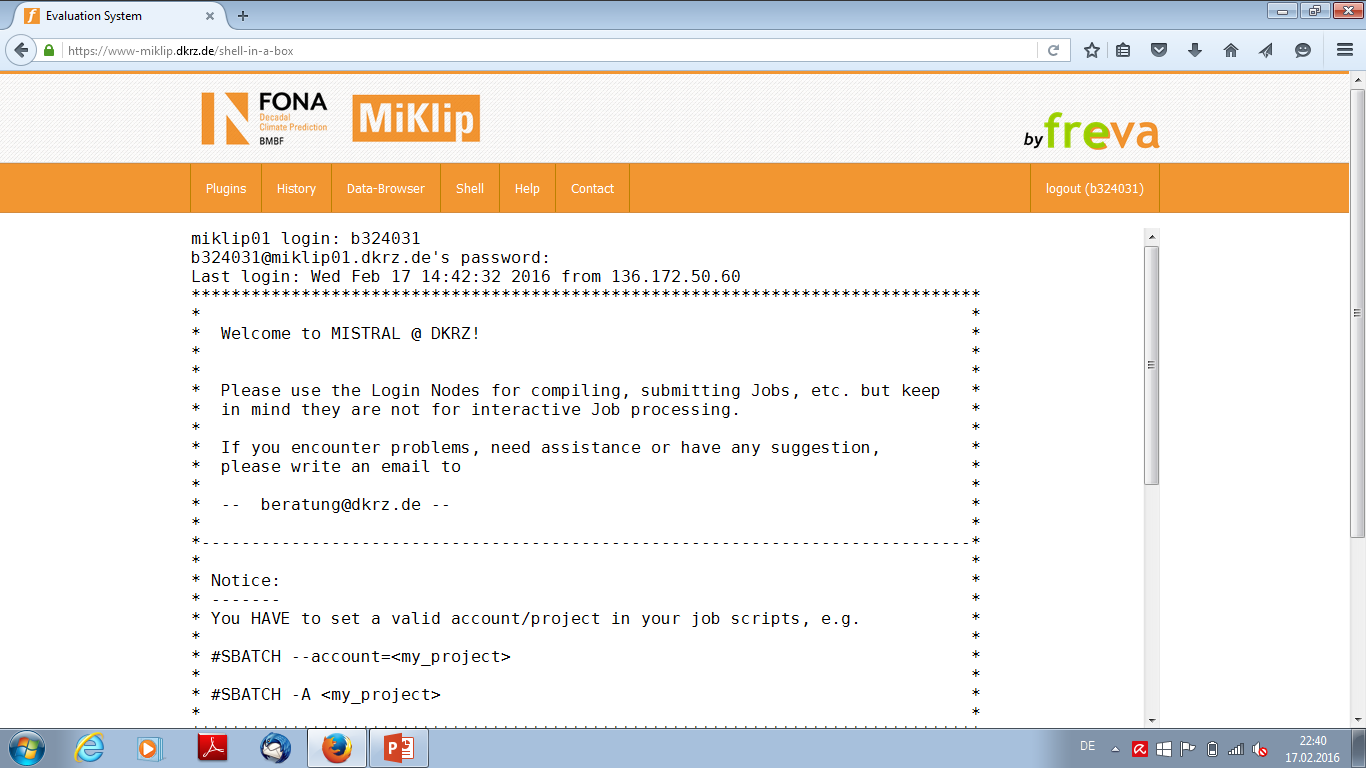 NEW
Feature
and
Web
Shell
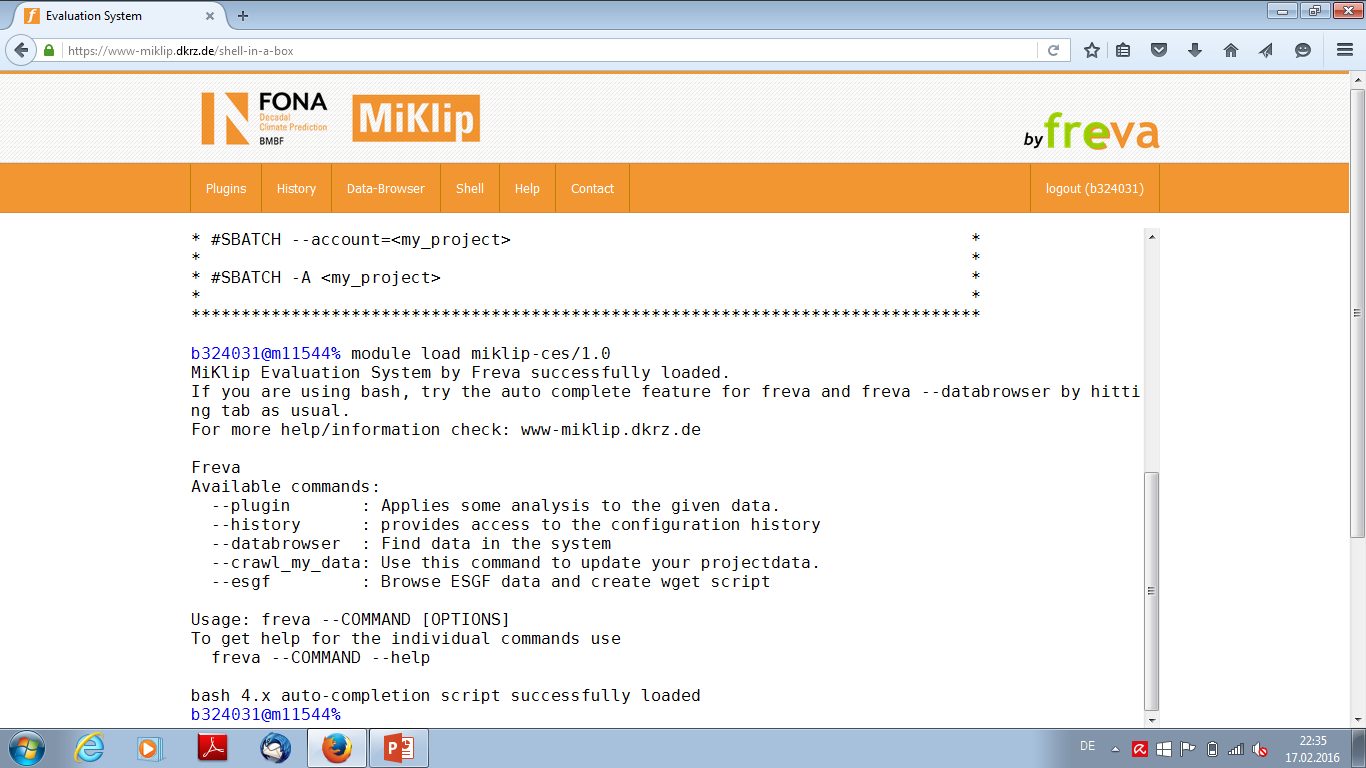 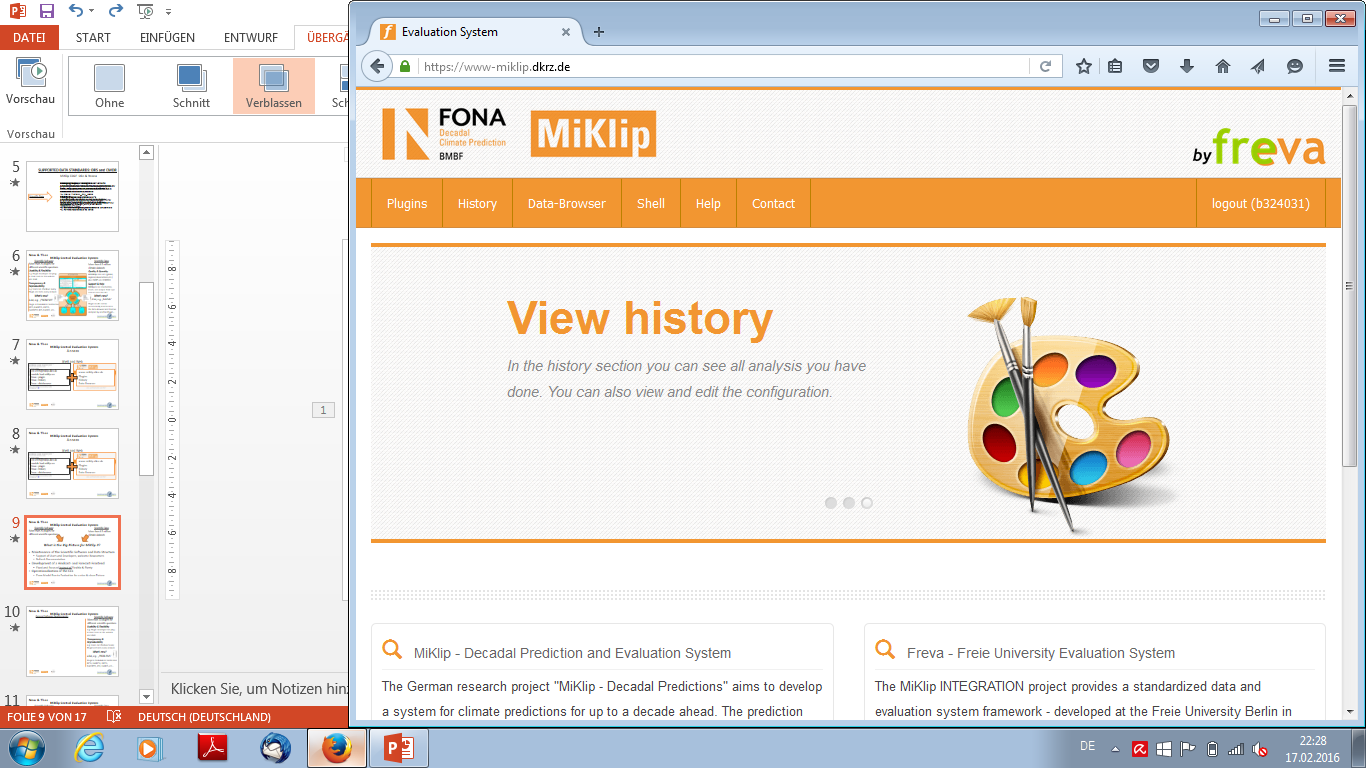 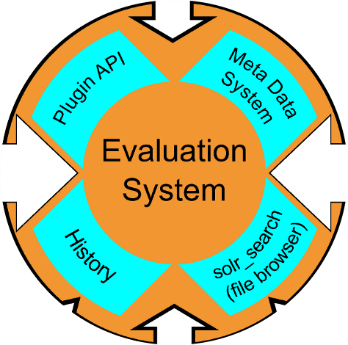 Plugin
Data Access
www-miklip.dkrz.de
   Plugins
   History
   Data-Browser
ssh USER@miklip.dkrz.de
module load miklip-ces
freva --plugin
freva --history
freva --databrowser
Transparency & Reproducibility
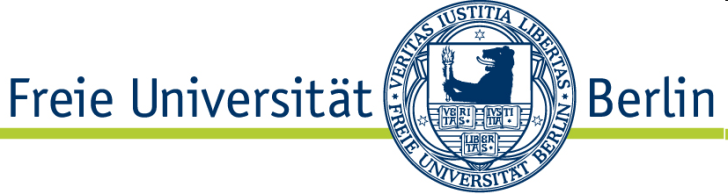 Christopher Kadow, S. Illing, 
O. Kunst, T. Schartner, I. Kirchner, H.W. Rust, U. Cubasch, U. Ulbrich
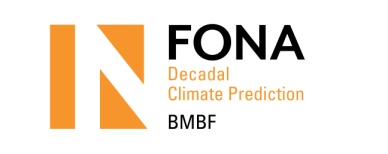 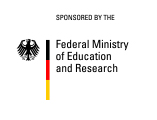 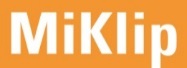 +
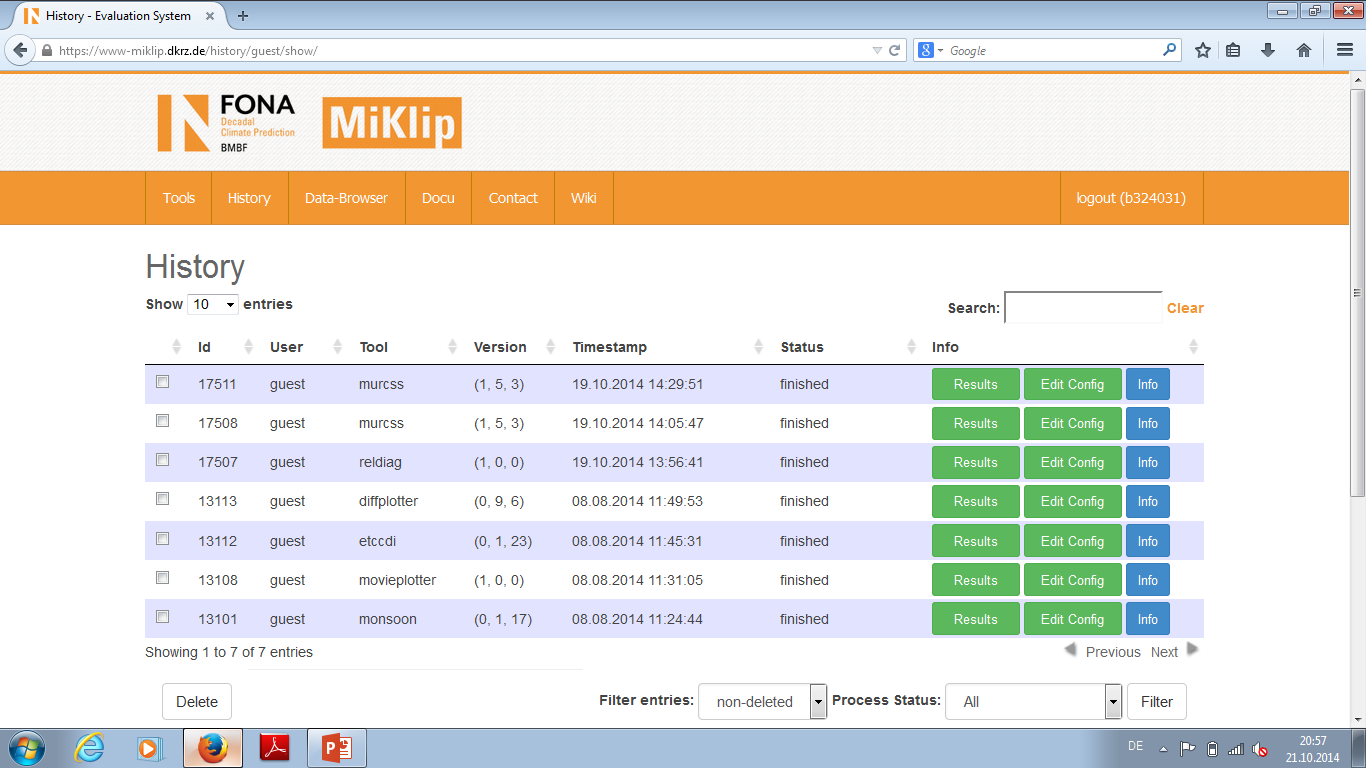 -  Freie Univ Evaluation System Framework for 
Scientific Infrastructures in Earth System Modeling
www-miklip.dkrz.de | freva.met.fu-berlin.de
∑
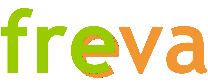 MiKlip uses CMOR & access several ESGF standards
Usability & Flexibility
SOLR Apache
Indexing the different standards
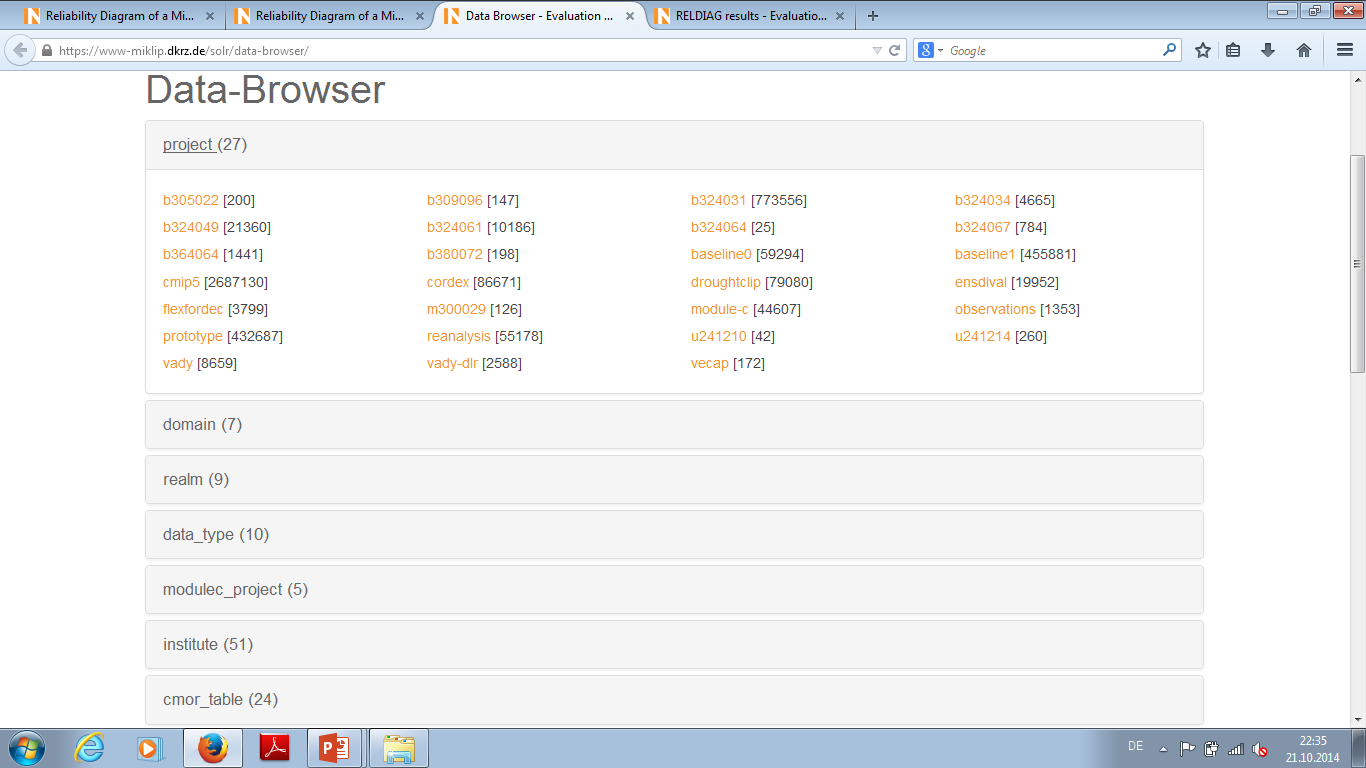 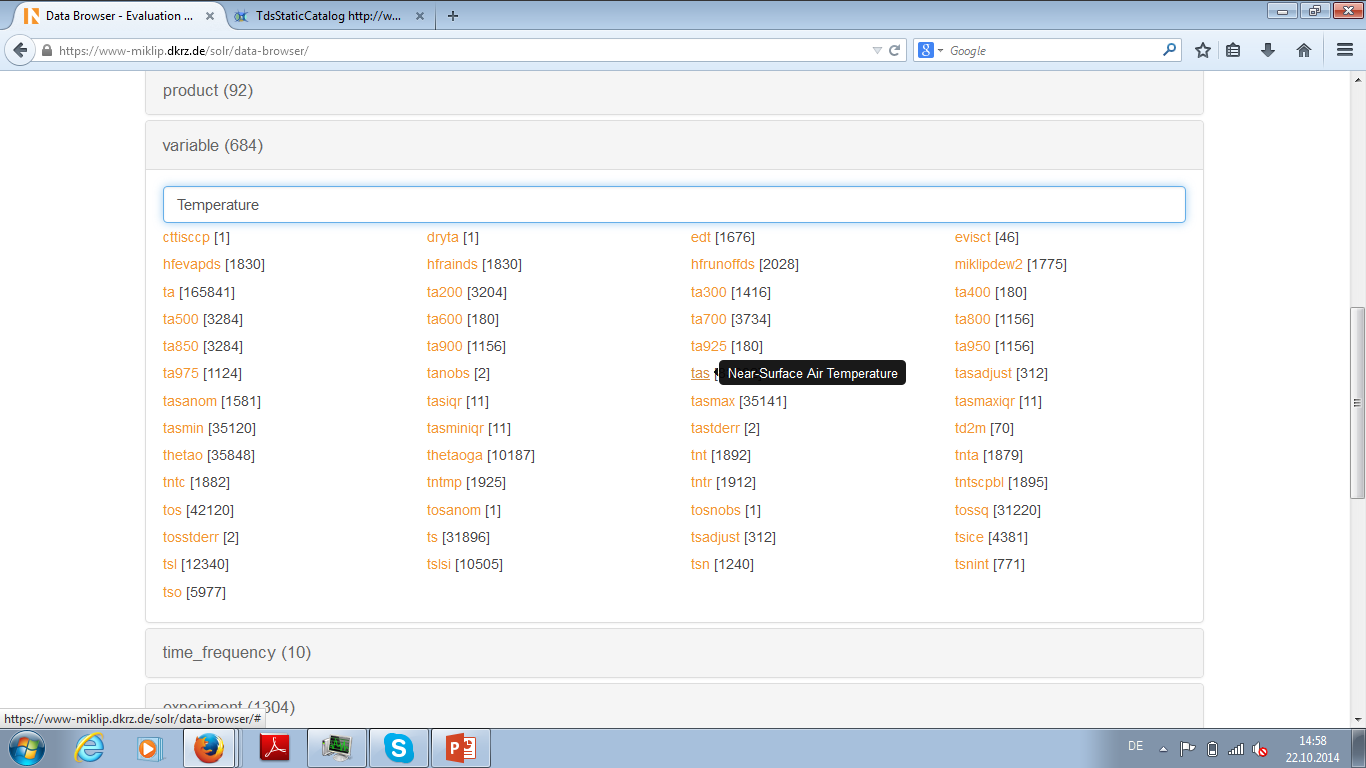 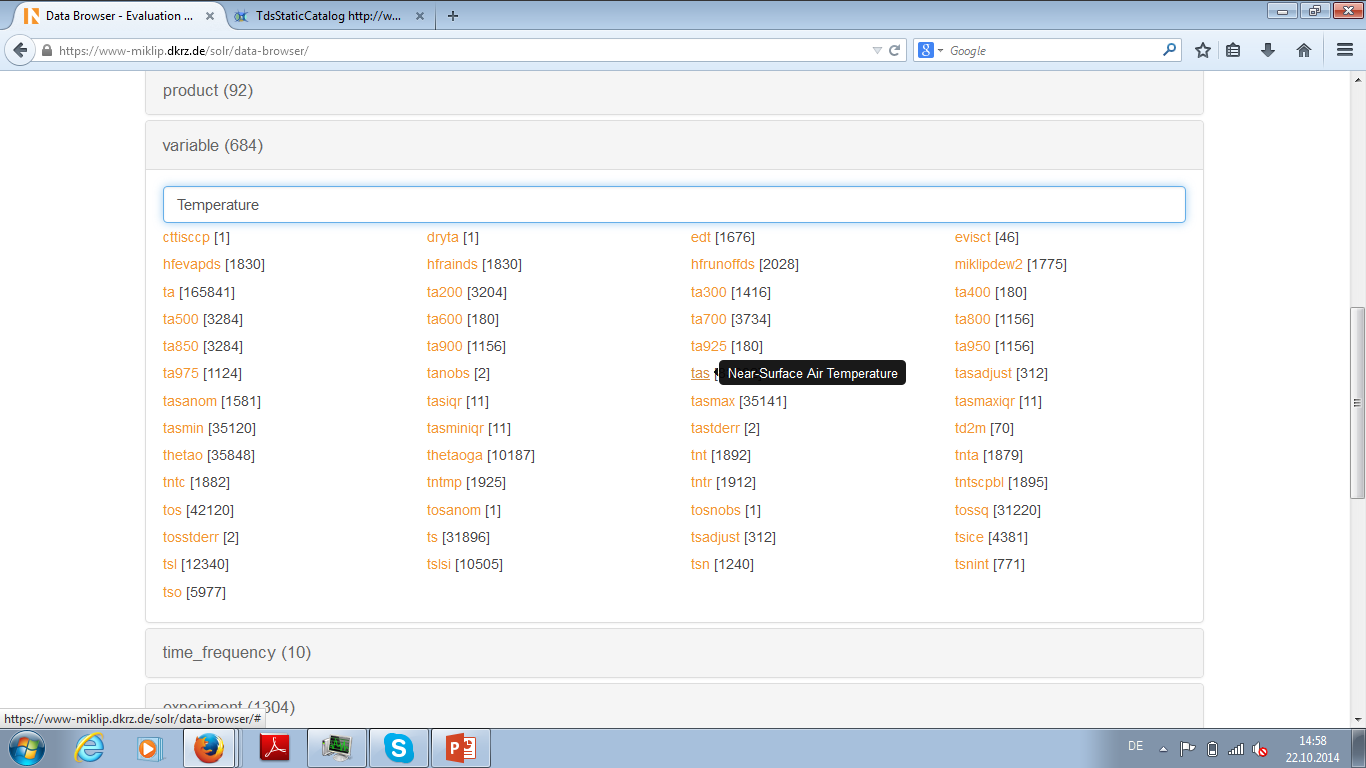 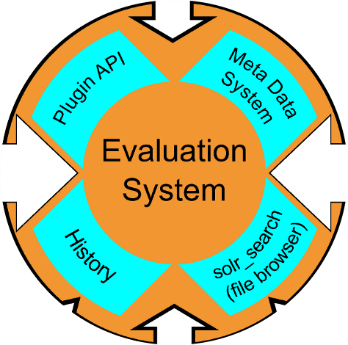 Plugin
Data Access
Host a search tool  using CMOR options
Transparency & Reproducibility
Support developers in process this data
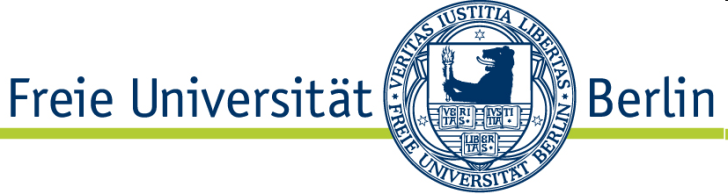 Christopher Kadow, S. Illing, 
O. Kunst, T. Schartner, I. Kirchner, H.W. Rust, U. Cubasch, U. Ulbrich
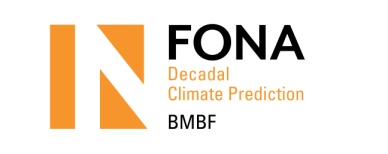 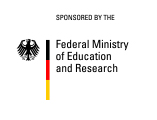 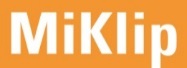 +
-  Freie Univ Evaluation System Framework for 
Scientific Infrastructures in Earth System Modeling
www-miklip.dkrz.de | freva.met.fu-berlin.de
∑
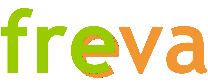 Featured Recommendations 

Inspired by your 
browsing history
MySQL Database
Every analysis is saved and can be rerun
Can be shared among scienists
GIT Versioning
Every tool and system version is saved to the analysis!
Saving CPU time, 
I/O and disk space!
Usability & Flexibility
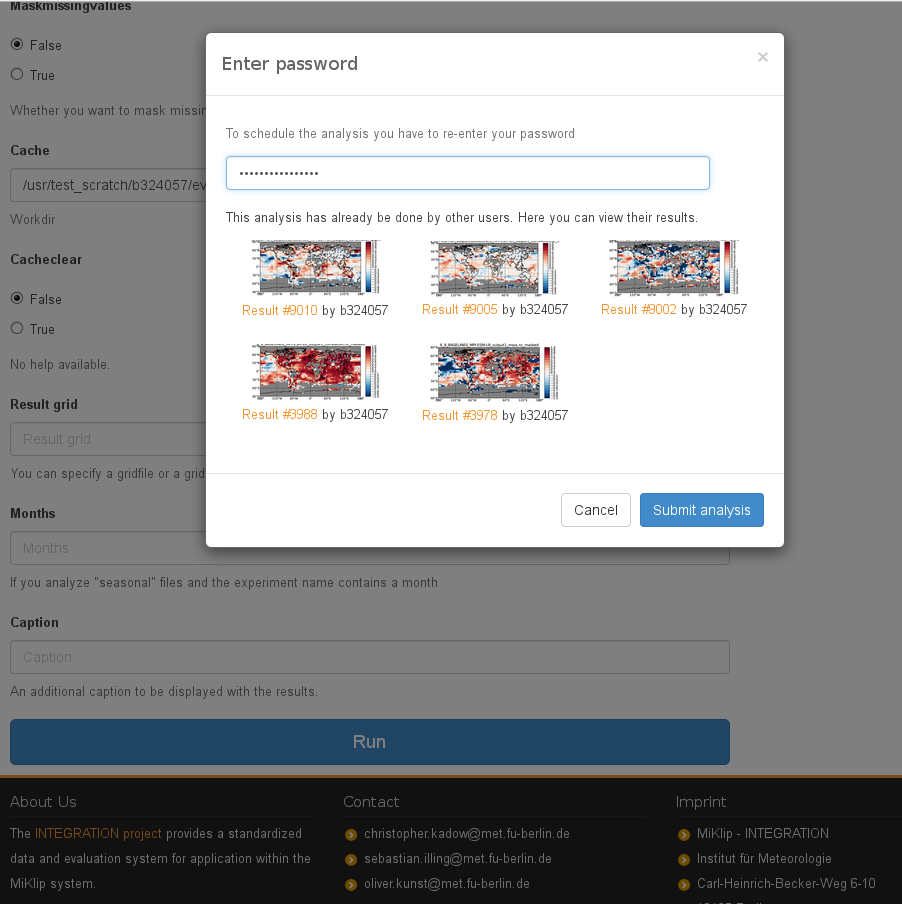 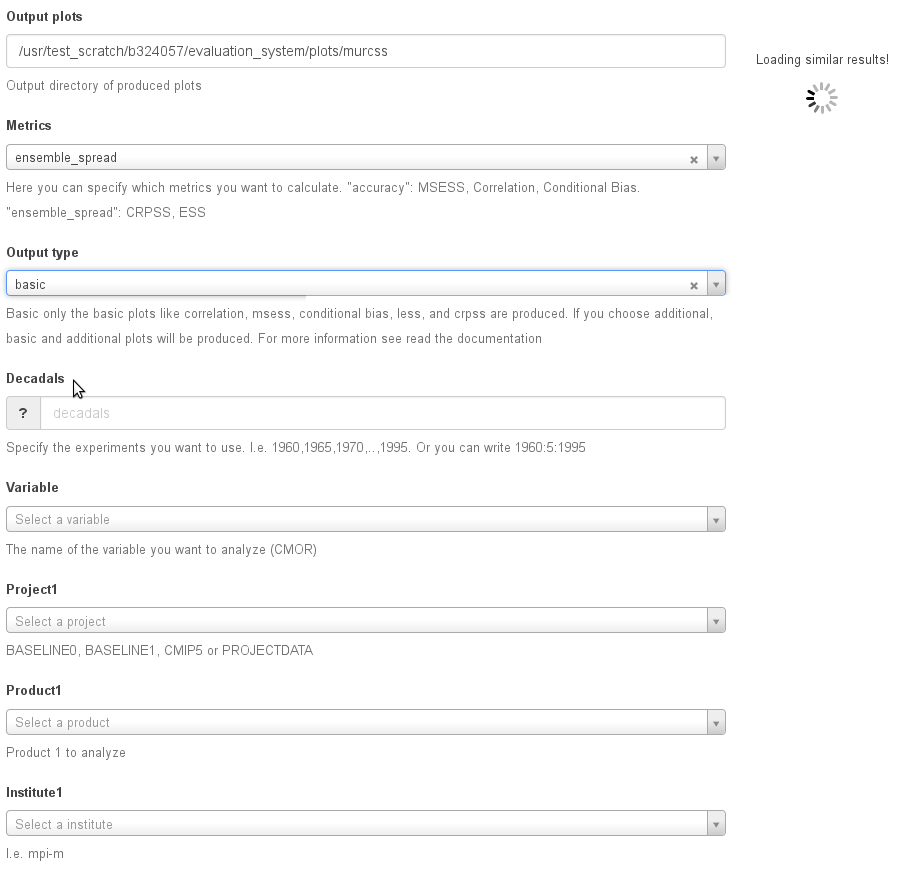 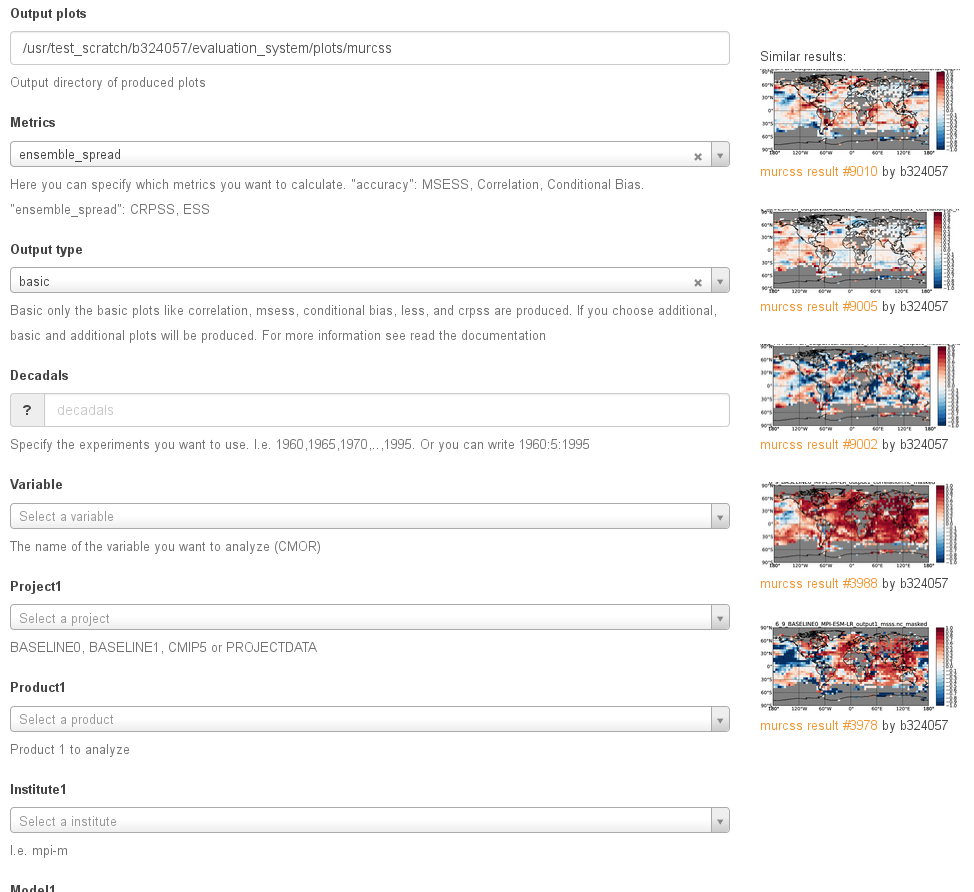 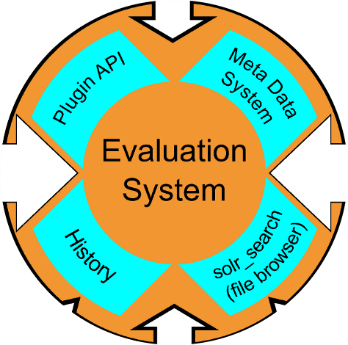 Plugin
Data Access
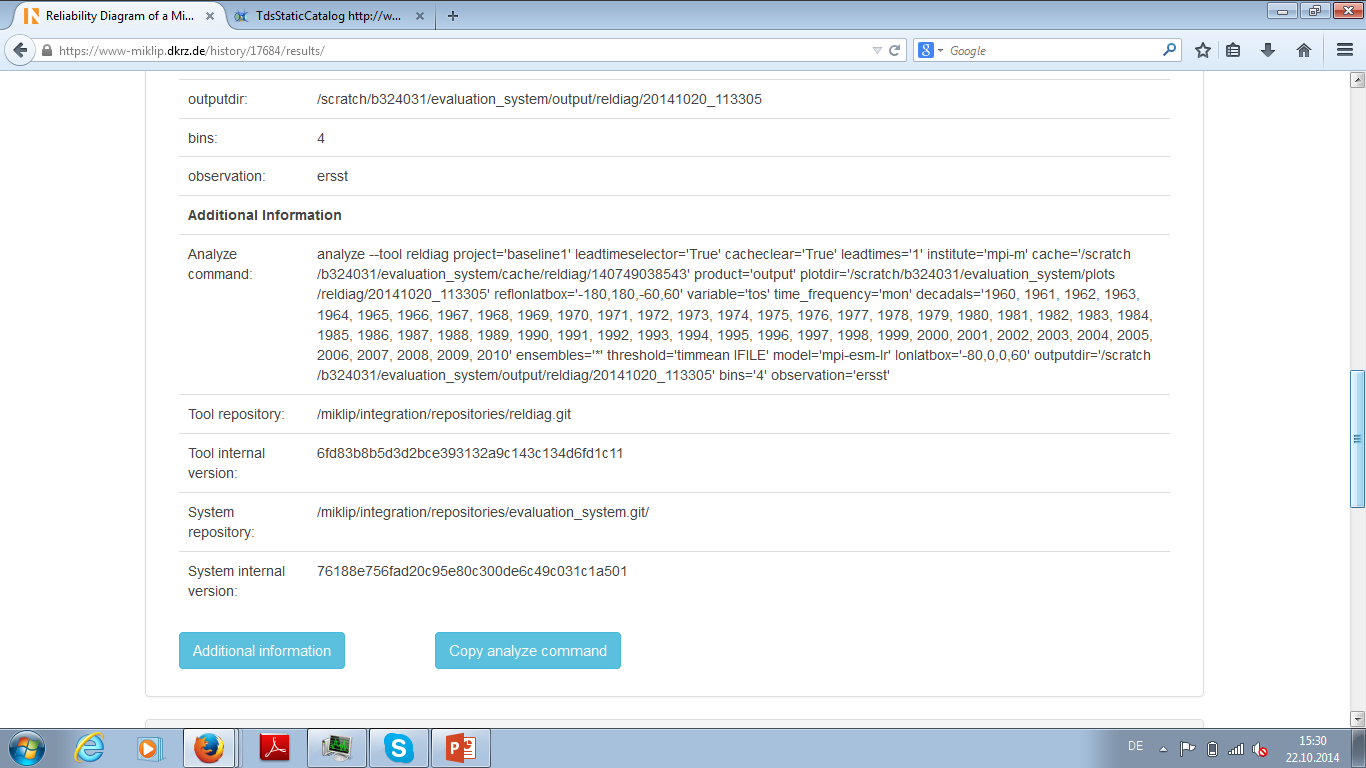 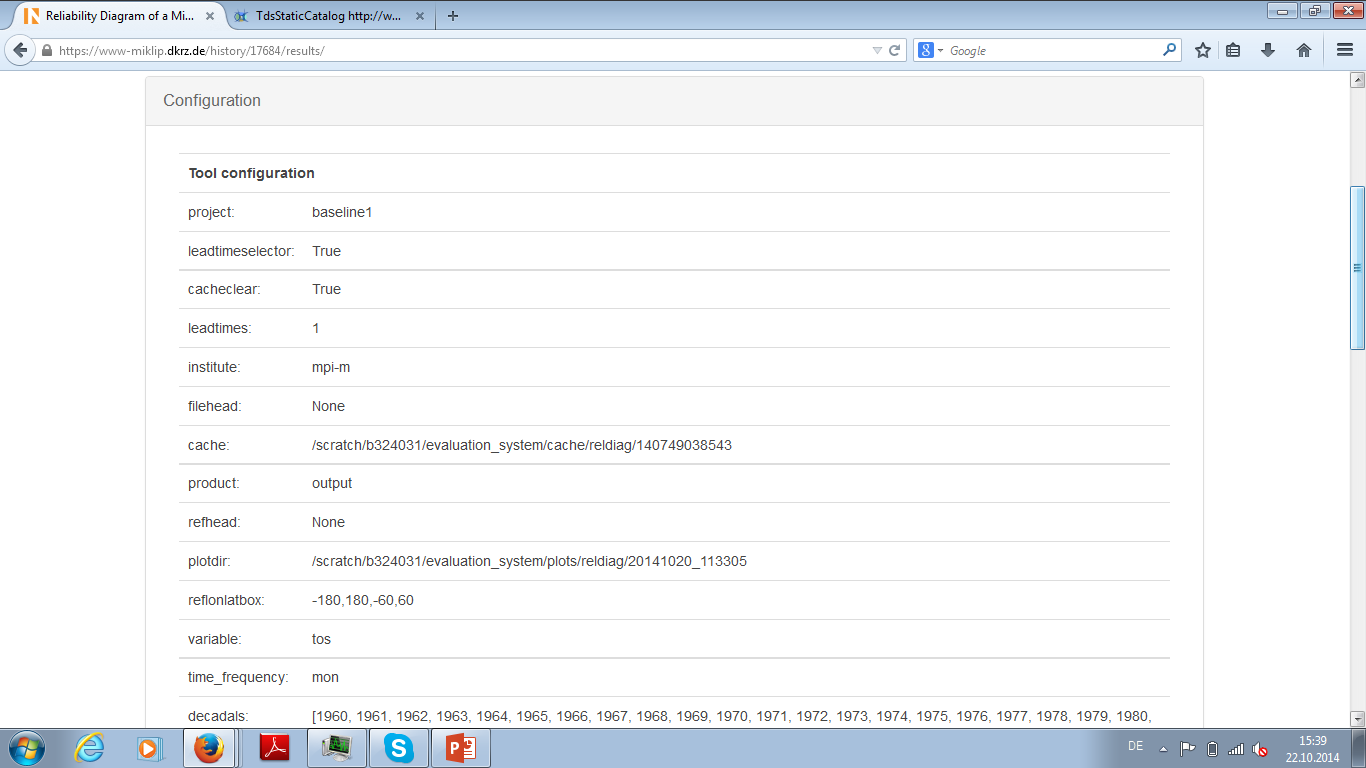 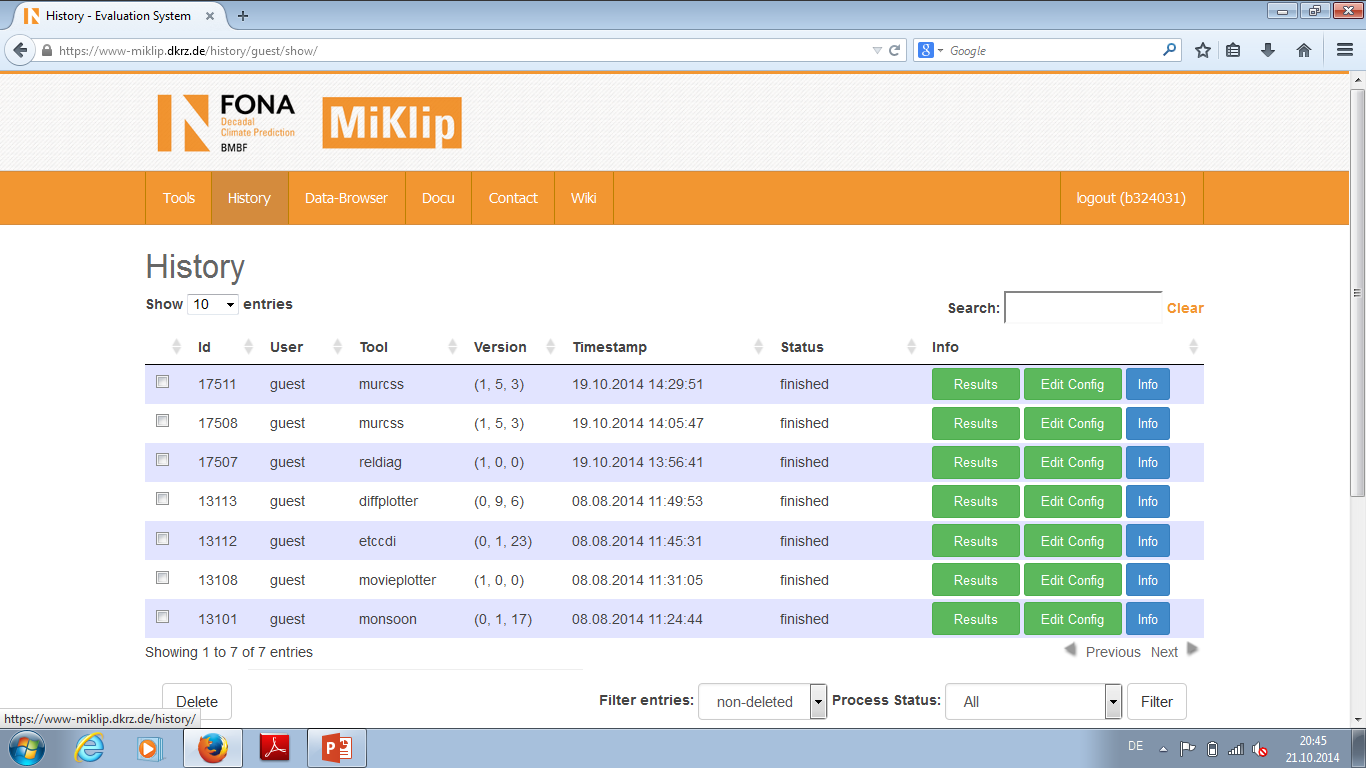 Transparency & Reproducibility
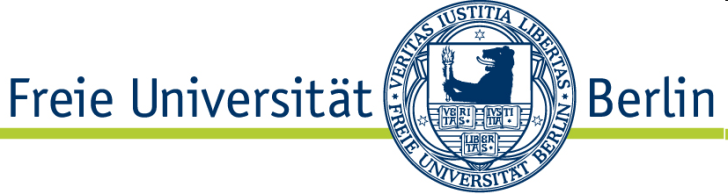 Christopher Kadow, S. Illing, 
O. Kunst, T. Schartner, I. Kirchner, H.W. Rust, U. Cubasch, U. Ulbrich
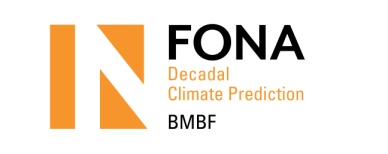 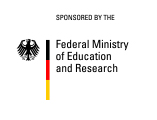 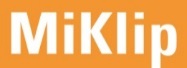 +
-  Freie Univ Evaluation System Framework for 
Scientific Infrastructures in Earth System Modeling
www-miklip.dkrz.de | freva.met.fu-berlin.de
∑
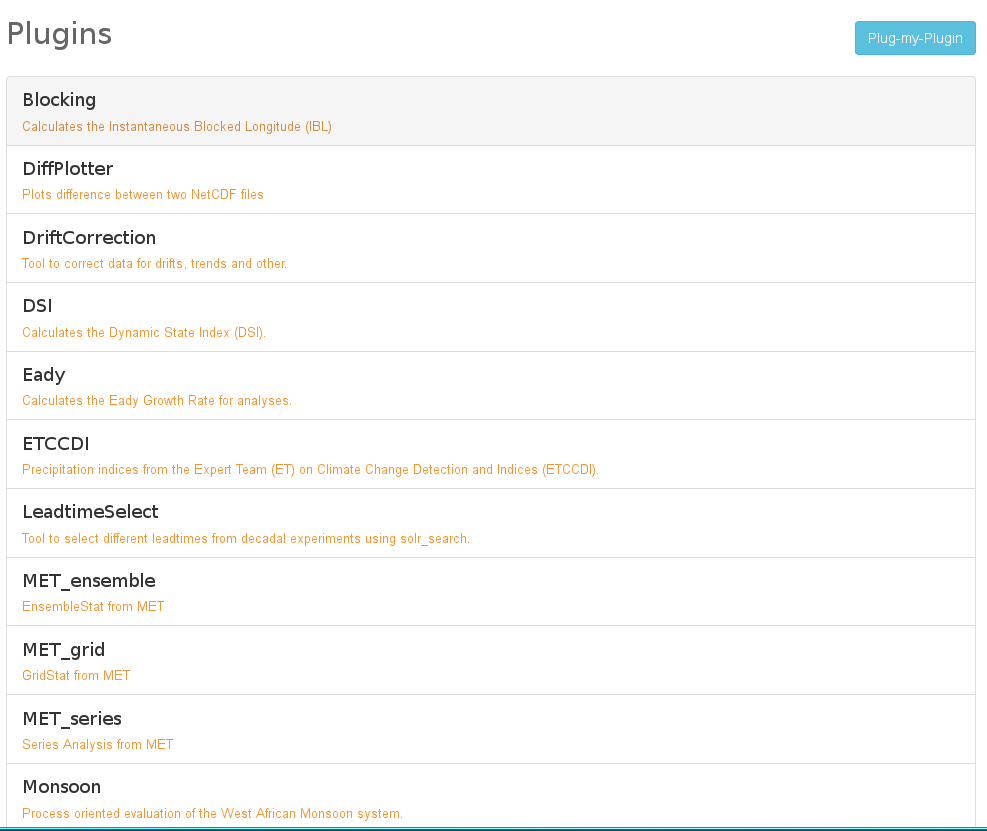 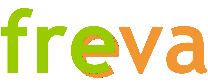 See PICO 2.7 Illing et  al. EGU2016-14013
Set up some example tools to show
Developers
how2plugin via different scripts
Users
how2use the evaluation system
ADVANTAGES:
No specific programming language requested
No need to know all the code environments
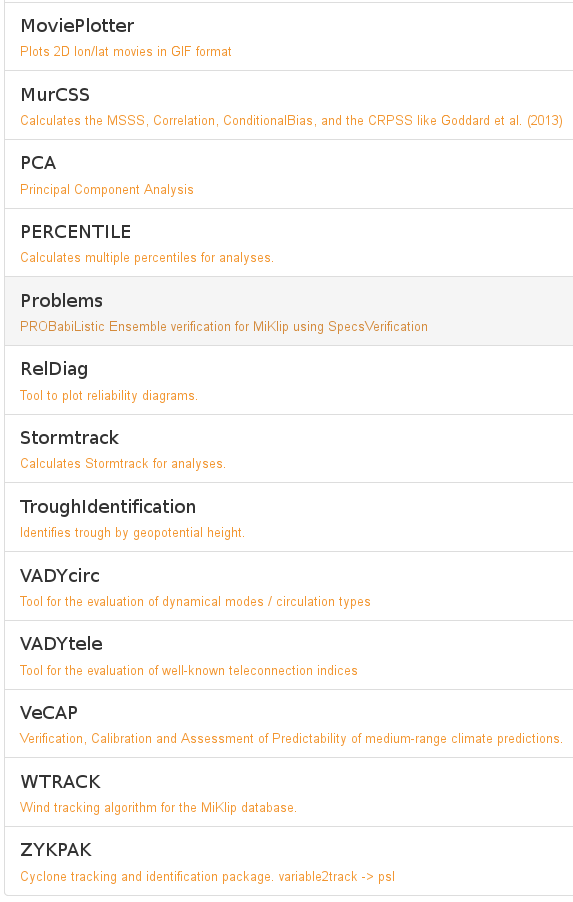 Usability & Flexibility
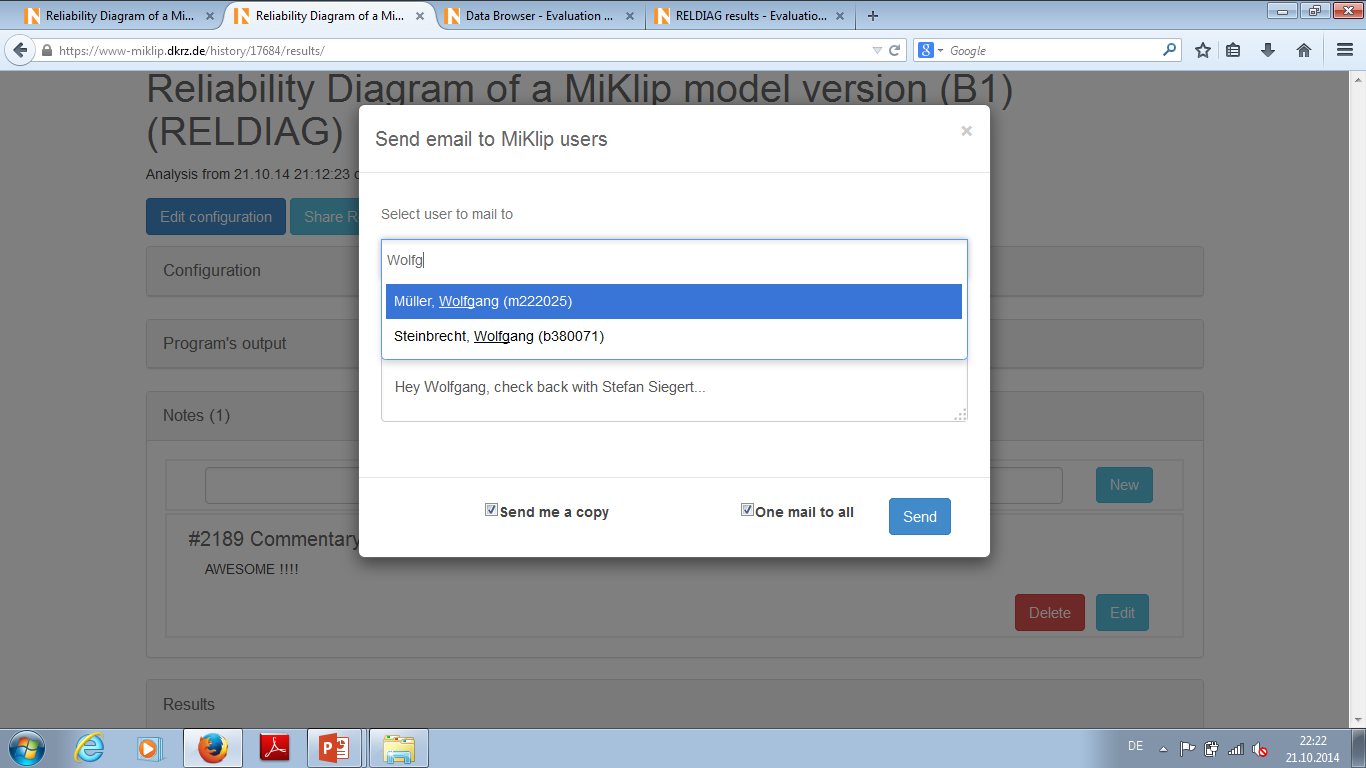 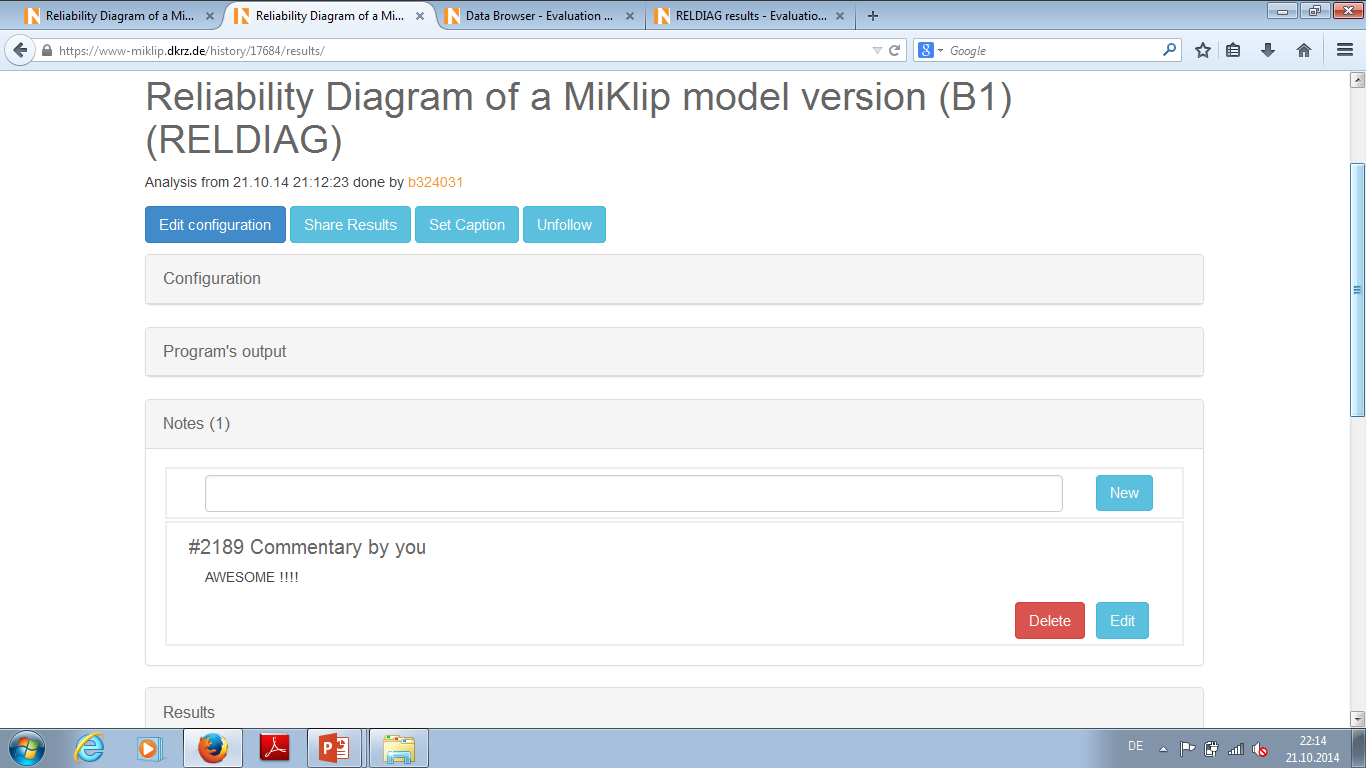 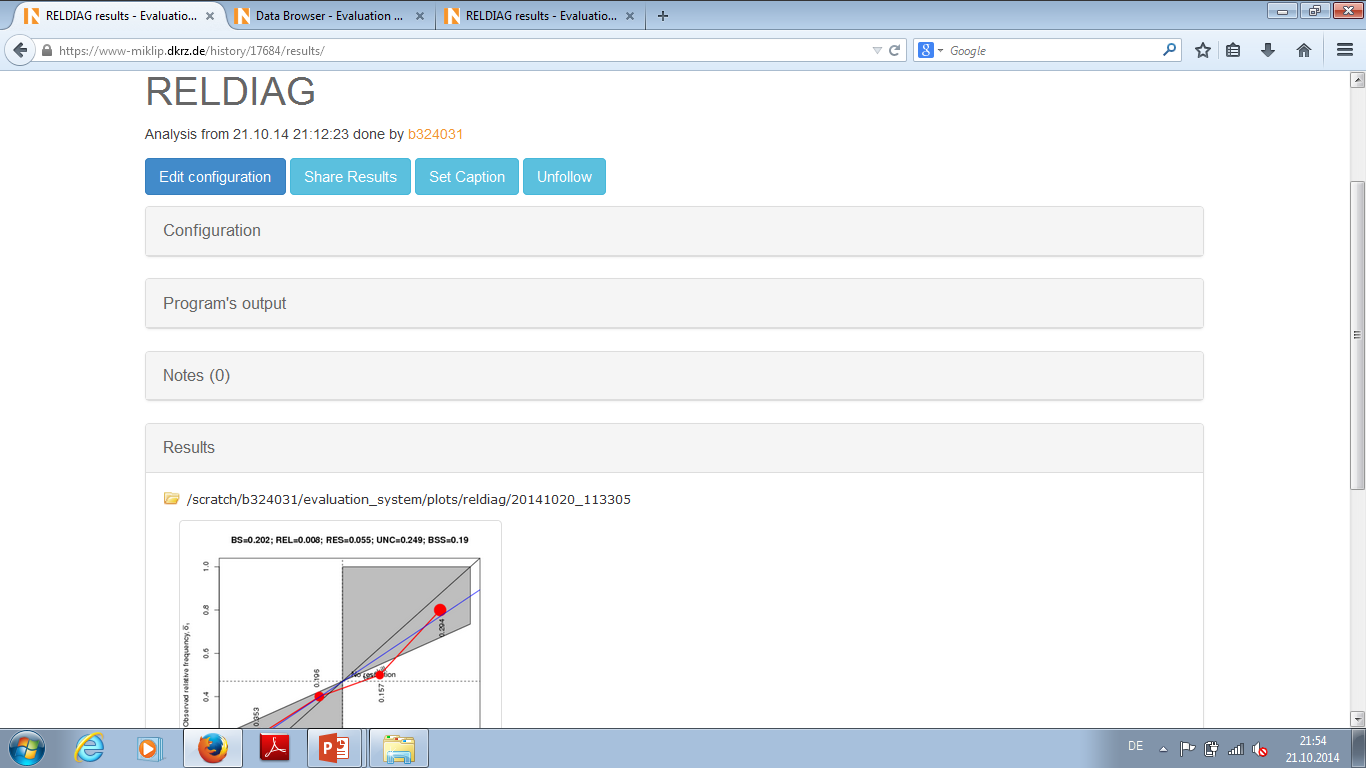 freva --plugin MoviePlotter input=/path/2/tas_Amon_MPI-ESM-LR_decadal2000_r1i1p1_2003.nc outputdir=./
from evaluation_system.api import plugin

class MoviePlotter(plugin.PluginAbstract):
    __short_description__ = "Plots 2D lon/lat movies in GIF format" 
    __version__ = (0,0,1)
    __config_metadict__ = plugin.metadict(compact_creation=True,
                     input =(None, dict(type=str, mandatory=True, help=' File to be plotted')), 
             outputdir =(None, dict(type=str, mandatory=True, help='default output dir')))

def runTool(self, config_dict=None):
    	input = config_dict['input']
               	outputdir=config_dict[‘outputdir’]

result= self.call('%s/movie_plotter.sh %s %s' % (self.getClassBaseDir(),input,outputdir))
MoviePlotter
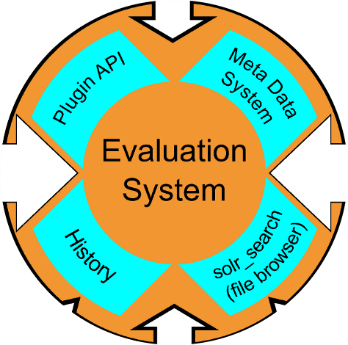 PCA
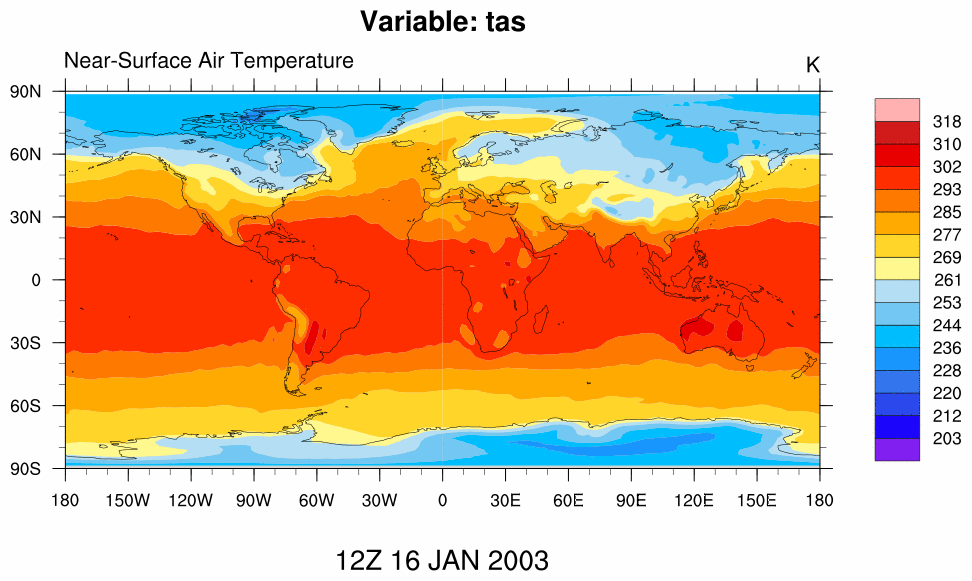 Plugin
Data Access
DiffPlotter
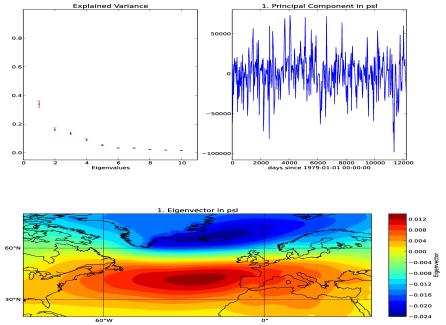 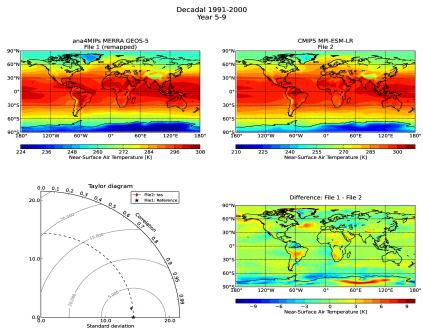 Transparency & Reproducibility
NCL
./movie_plotter.sh    /path/2/INPUT    /path/2/OUTPUT
C++
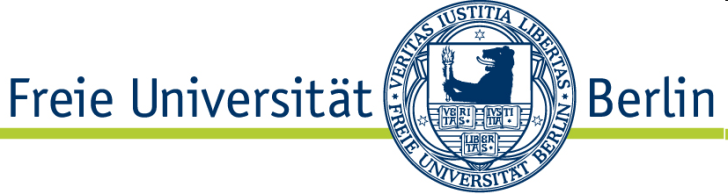 Christopher Kadow, S. Illing, 
O. Kunst, T. Schartner, I. Kirchner, H.W. Rust, U. Cubasch, U. Ulbrich
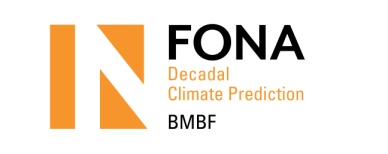 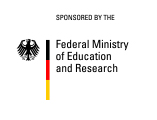 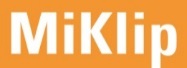 Python
+
∑
Summary
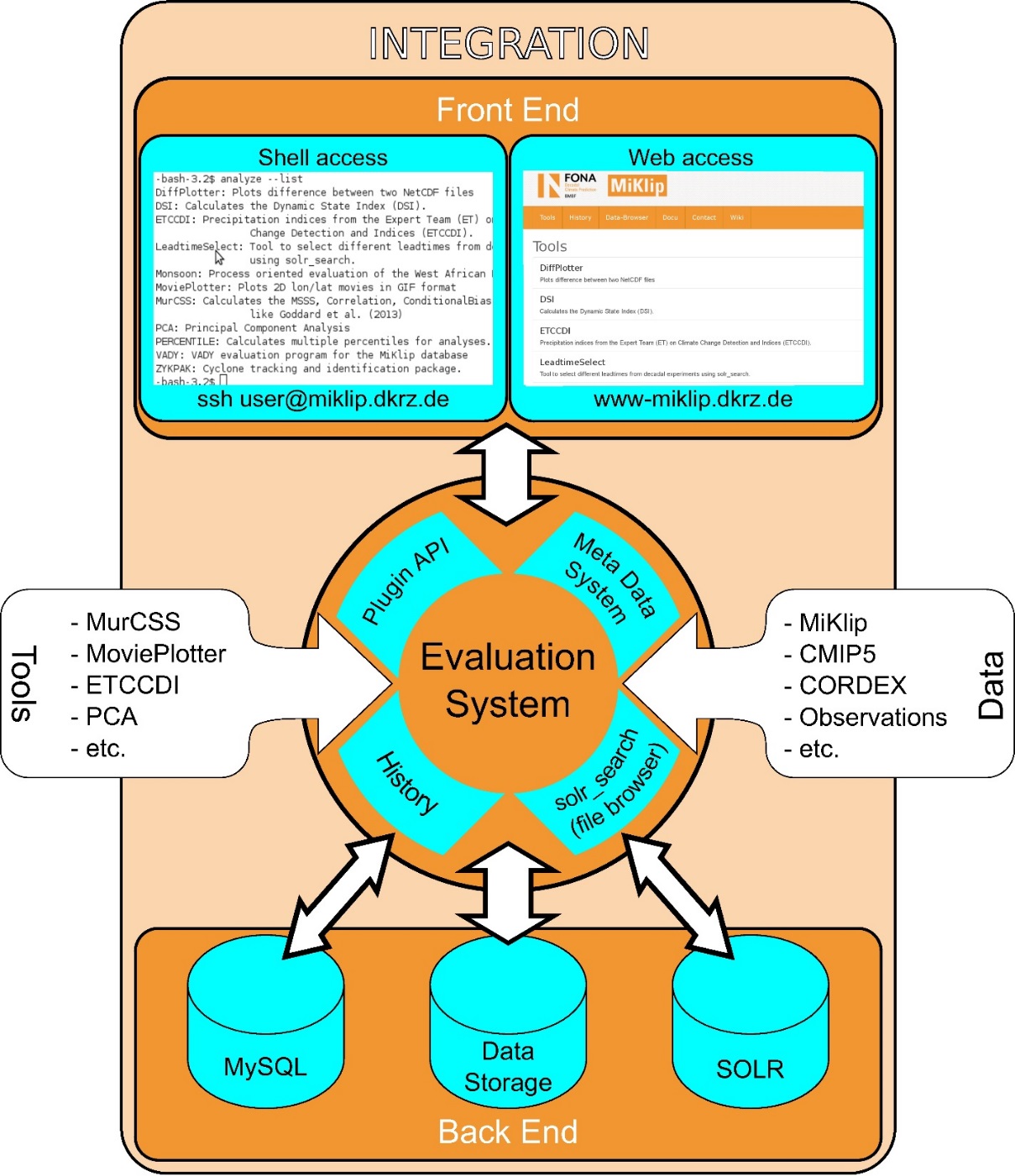 Freva Evaluation System Framework
Central Scientific Infrastructure 
Standardized data & applications
Usability & Flexibility
Transparency & Reproducibility
Big Data Analyses & Resource Management
Application Potential
Major Projects & Big Institutions
More Informations
MiKlip Decadal Prediction Project: www-miklip.dkrz.de
Webtour, ‘Guest?‘ Account, Contact informations: freva.met.fu-berlin.de
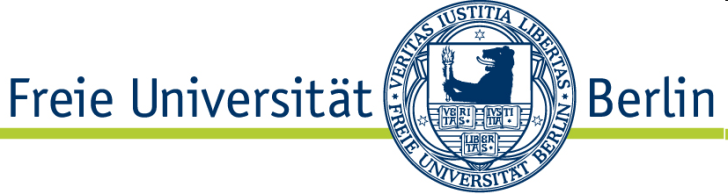 Christopher Kadow, S. Illing, 
O. Kunst, T. Schartner, I. Kirchner, H.W. Rust, U. Cubasch, U. Ulbrich
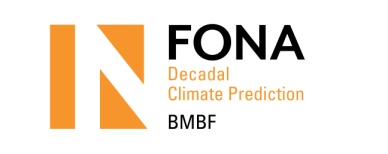 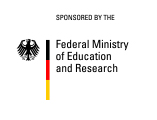 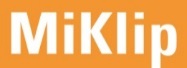 +
-  Freie Univ Evaluation System Framework for 
Scientific Infrastructures in Earth System Modeling
www-miklip.dkrz.de | freva.met.fu-berlin.de
∑
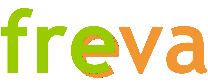 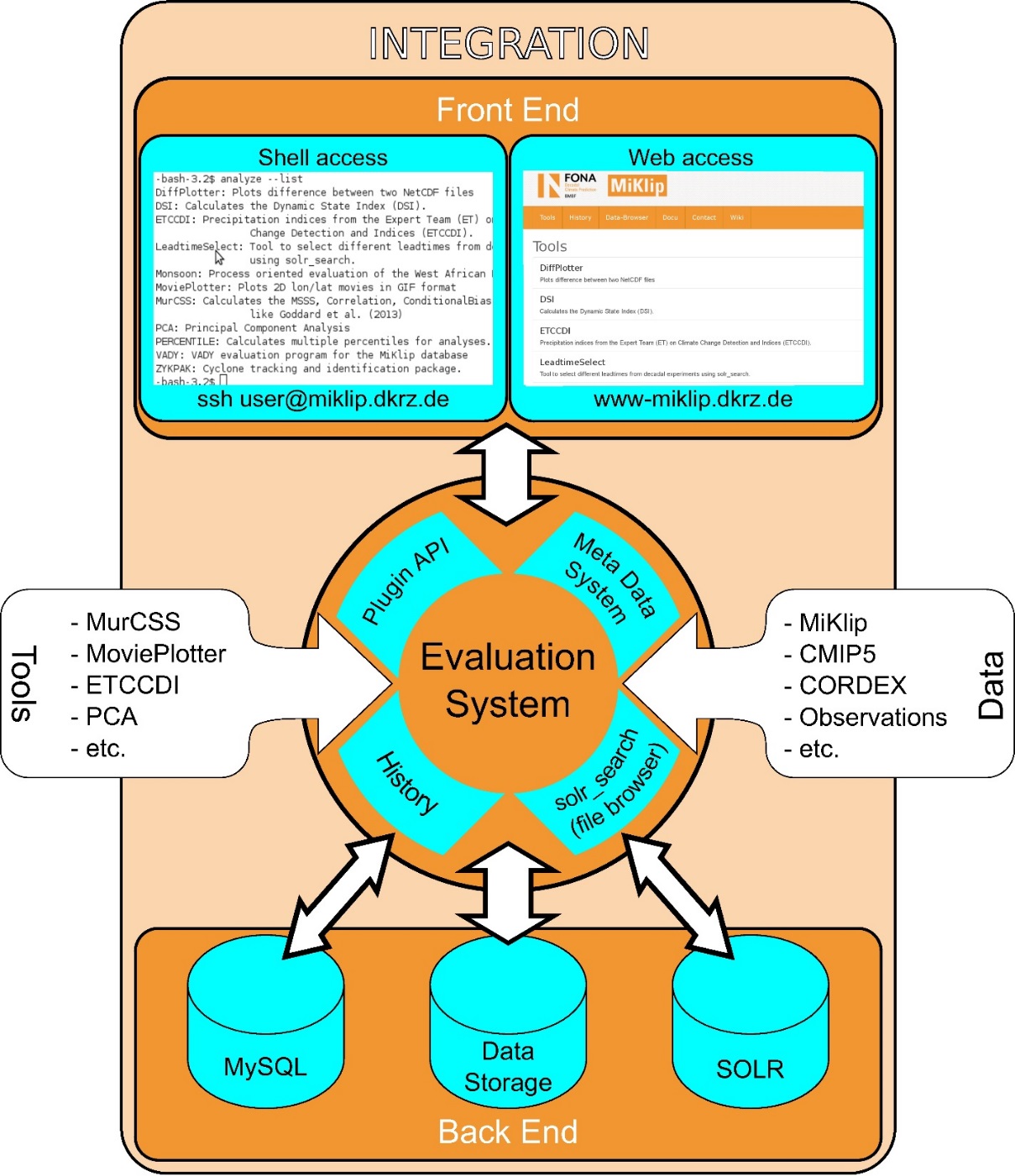 Usability & Flexibility
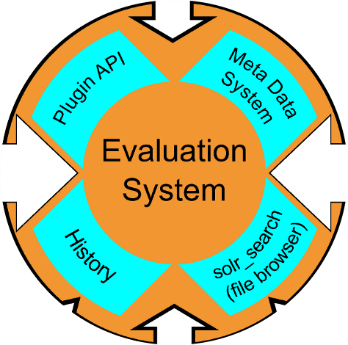 Plugin
Data Access
Transparency & Reproducibility
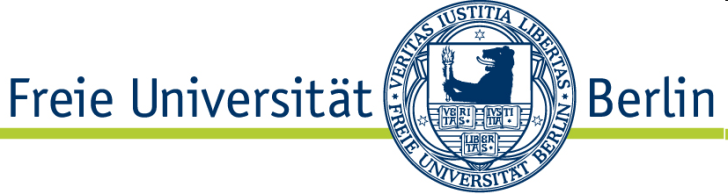 Christopher Kadow, S. Illing, 
O. Kunst, T. Schartner, I. Kirchner, H.W. Rust, U. Cubasch, U. Ulbrich
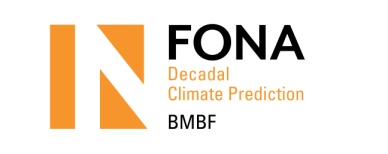 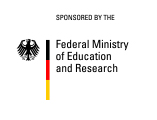 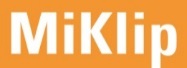 +
-  Freie Univ Evaluation System Framework for 
Scientific Infrastructures in Earth System Modeling
www-miklip.dkrz.de | freva.met.fu-berlin.de
∑
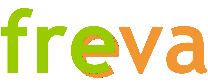 Usability & Flexibility
Plug 
my
Plugin
Link
2
DB
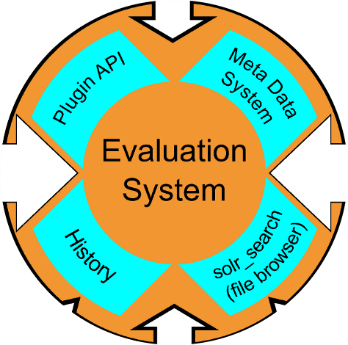 Plugin
Data Access
Docu
ESGF
Transparency & Reproducibility
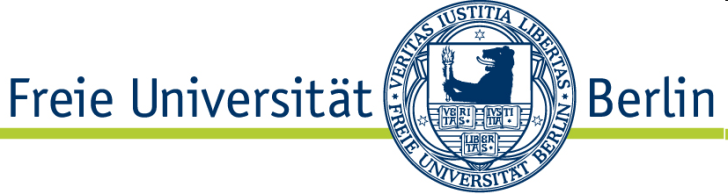 Christopher Kadow, S. Illing, 
O. Kunst, T. Schartner, I. Kirchner, H.W. Rust, U. Cubasch, U. Ulbrich
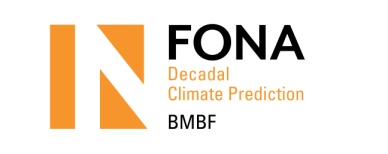 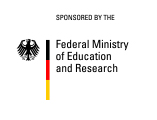 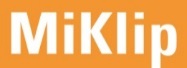 +
-  Freie Univ Evaluation System Framework for 
Scientific Infrastructures in Earth System Modeling
www-miklip.dkrz.de | freva.met.fu-berlin.de
∑
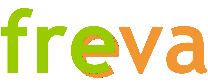 If the output of a plugin is a post-processed variable, it can be automatically part of the data base
Developers get a function from Freva for the plugin
Usability & Flexibility
Plug 
my
Plugin
Link
2
DB
if link2database: self.linkmydata(os.path.join
(outputdir_org,'CMOR'))
… and can be choosen as input for next plugin
Option in plugin:
Result of the plugin now part of the users database
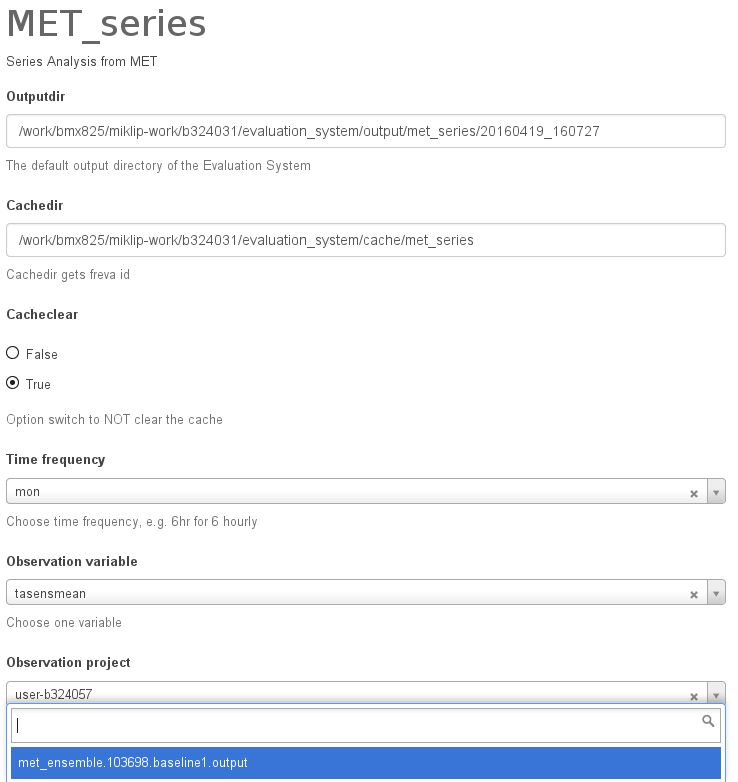 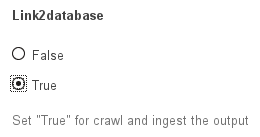 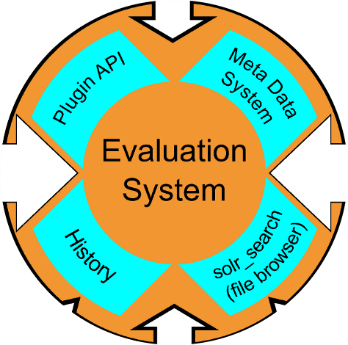 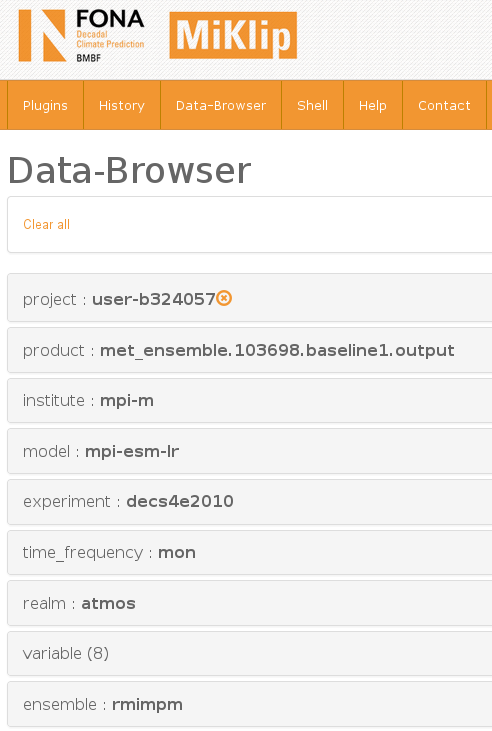 Plugin
Data Access
Preview output of the MET_ENSEMBLE plugin:
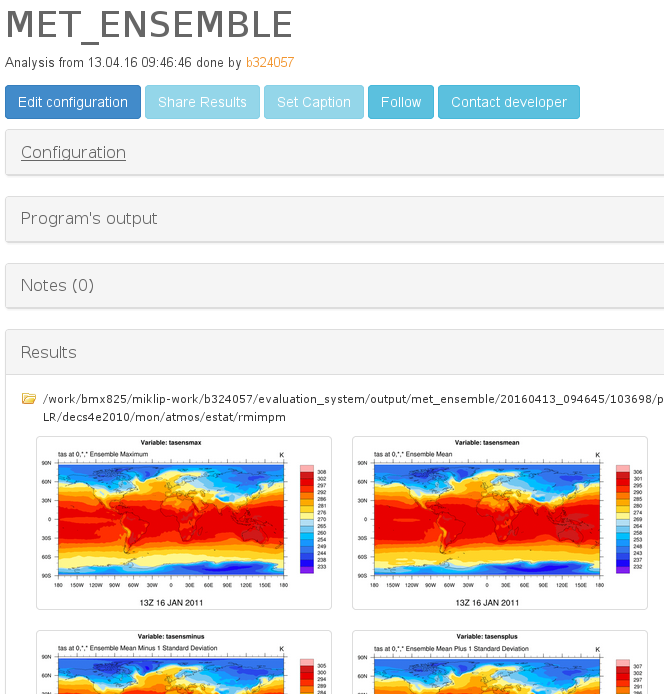 Docu
ESGF
Transparency & Reproducibility
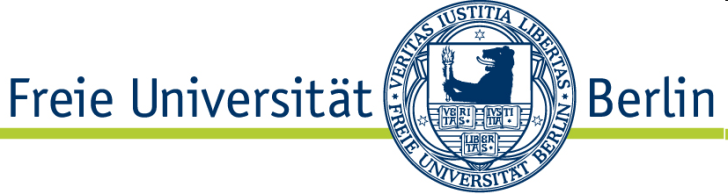 Christopher Kadow, S. Illing, 
O. Kunst, T. Schartner, I. Kirchner, H.W. Rust, U. Cubasch, U. Ulbrich
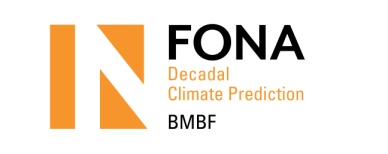 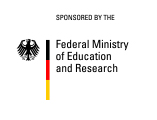 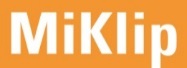 +
-  Freie Univ Evaluation System Framework for 
Scientific Infrastructures in Earth System Modeling
www-miklip.dkrz.de | freva.met.fu-berlin.de
∑
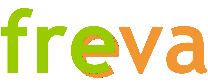 In the shell freva has a ESGF tool which finds data and builds download script
Usability & Flexibility
Plug 
my
Plugin
Link
2
DB
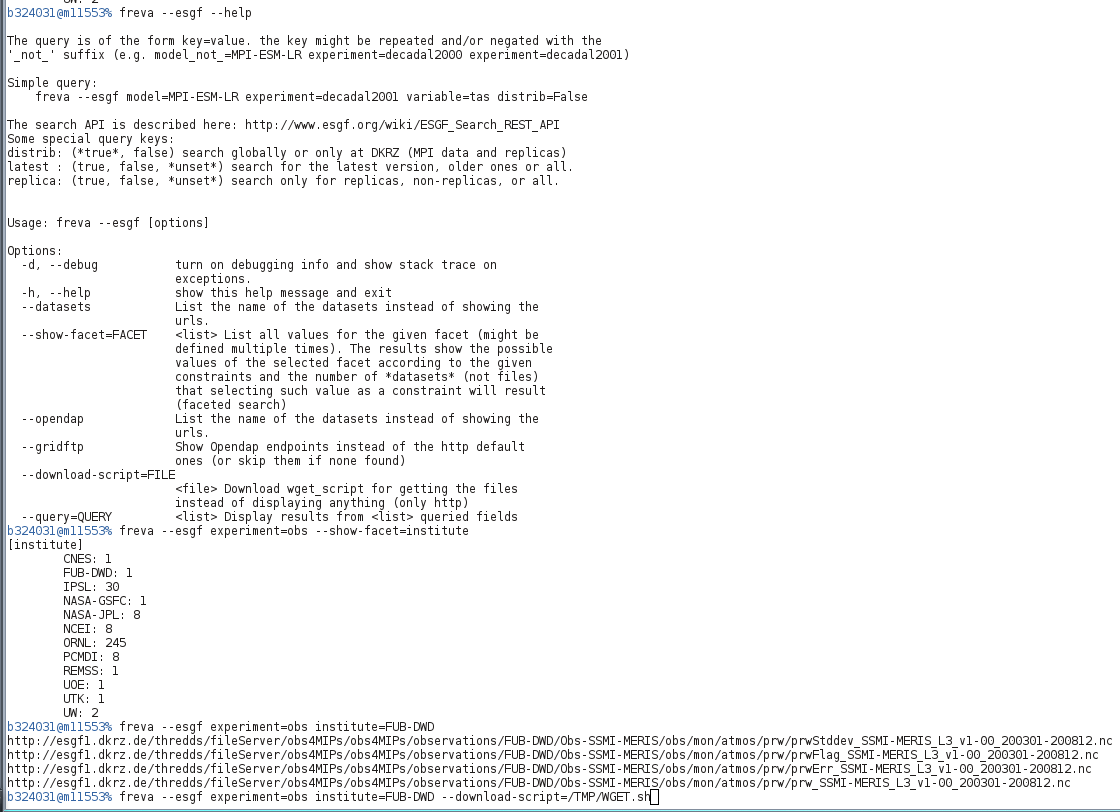 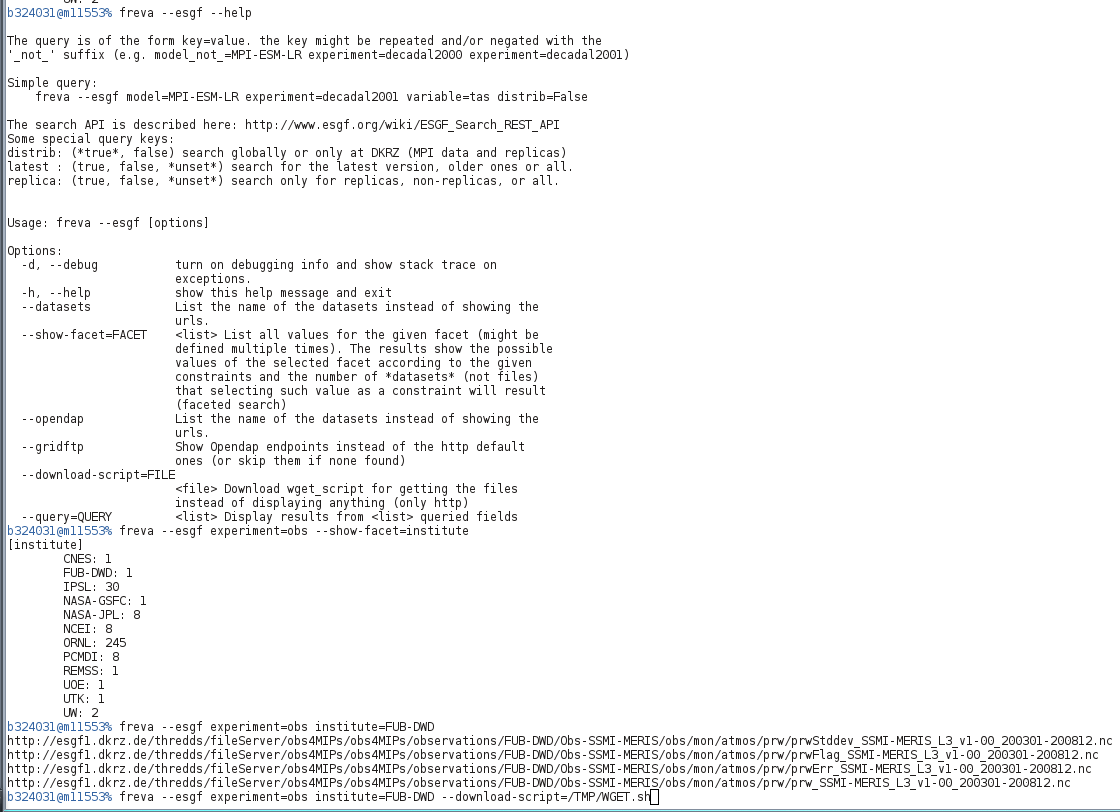 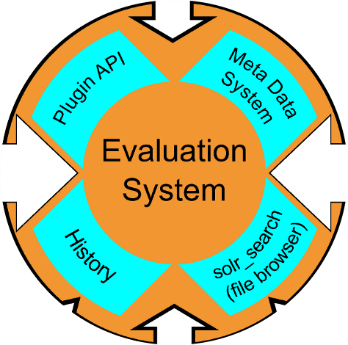 Plugin
Data Access
BETA: 
A virtual file system (FUSE) which extends the local data base with the full ESGF 
Users can access (ls, cp, ncdump,etc …) all files, which are automatically downloaded in the moment of touching it. 
A flexible cache can be used by all user, can be hold for a specific time or it will be overwritten
Plugins can directly use ESGF data without the need of downloading before using it
… in the web as well!
Docu
ESGF
Transparency & Reproducibility
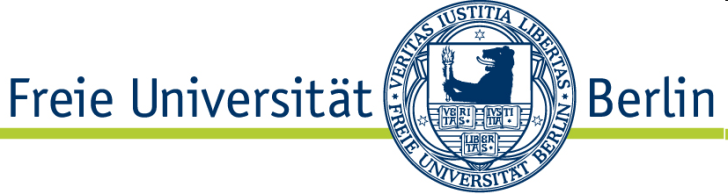 Christopher Kadow, S. Illing, 
O. Kunst, T. Schartner, I. Kirchner, H.W. Rust, U. Cubasch, U. Ulbrich
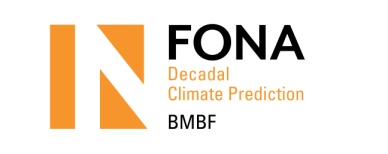 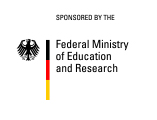 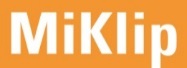 +
-  Freie Univ Evaluation System Framework for 
Scientific Infrastructures in Earth System Modeling
www-miklip.dkrz.de | freva.met.fu-berlin.de
∑
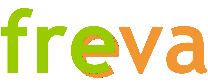 Developers can test new plugins in the shell and web
Usability & Flexibility
Plug 
my
Plugin
WEB:
Link
2
DB
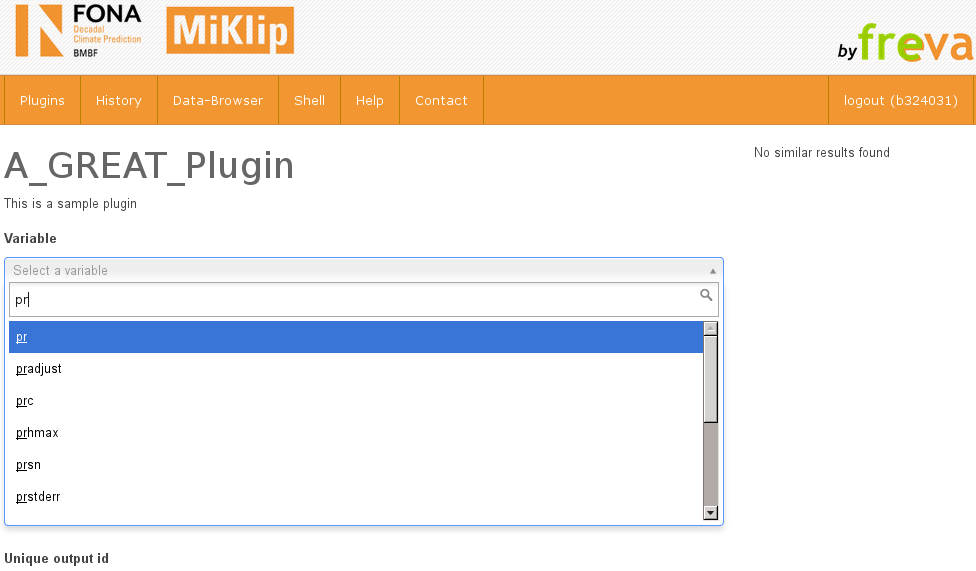 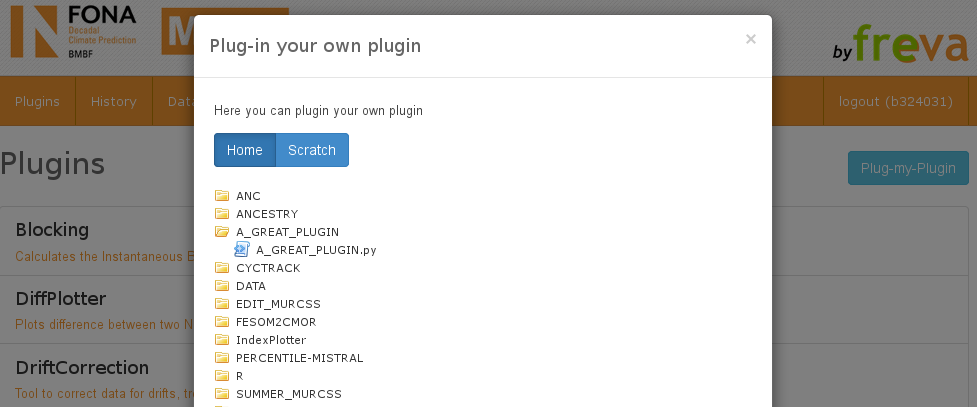 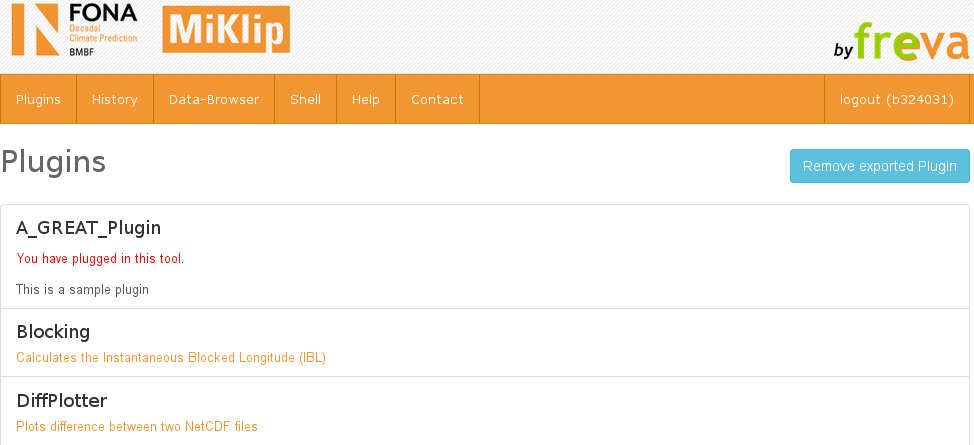 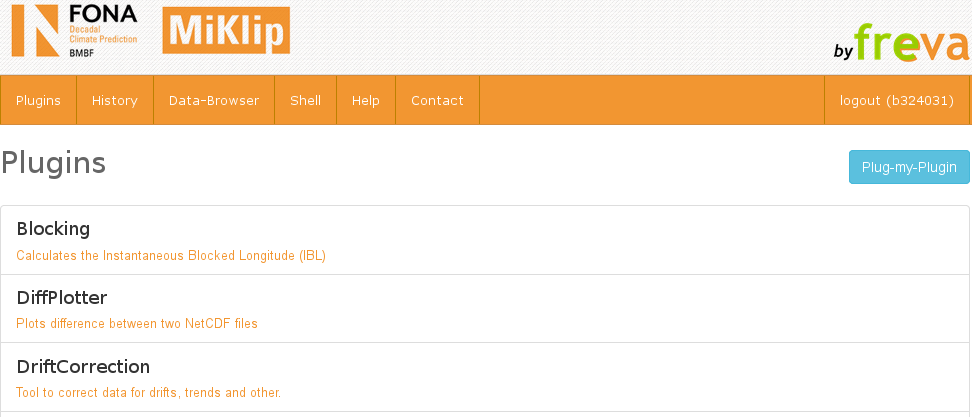 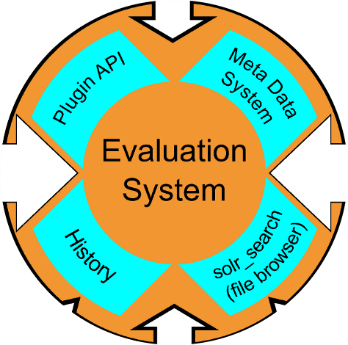 Plugin
Data Access
Docu
ESGF
Transparency & Reproducibility
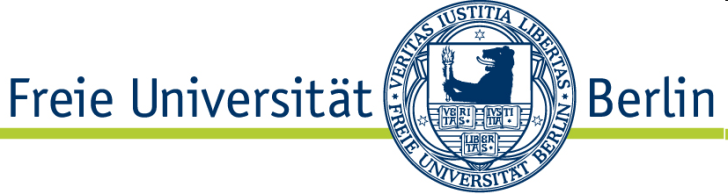 Christopher Kadow, S. Illing, 
O. Kunst, T. Schartner, I. Kirchner, H.W. Rust, U. Cubasch, U. Ulbrich
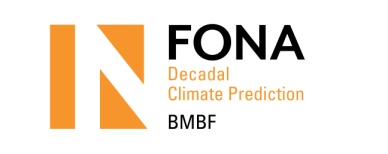 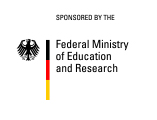 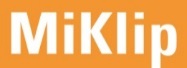 +
-  Freie Univ Evaluation System Framework for 
Scientific Infrastructures in Earth System Modeling
www-miklip.dkrz.de | freva.met.fu-berlin.de
∑
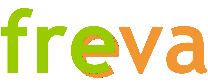 Basic documentation of the plugin is given by Freva, detailed docu in Latex for PDFs and web interface
Long Description
Short Description
Latex DOCU - PDF and Web
Options Description
Usability & Flexibility
Plug 
my
Plugin
Link
2
DB
WEB:
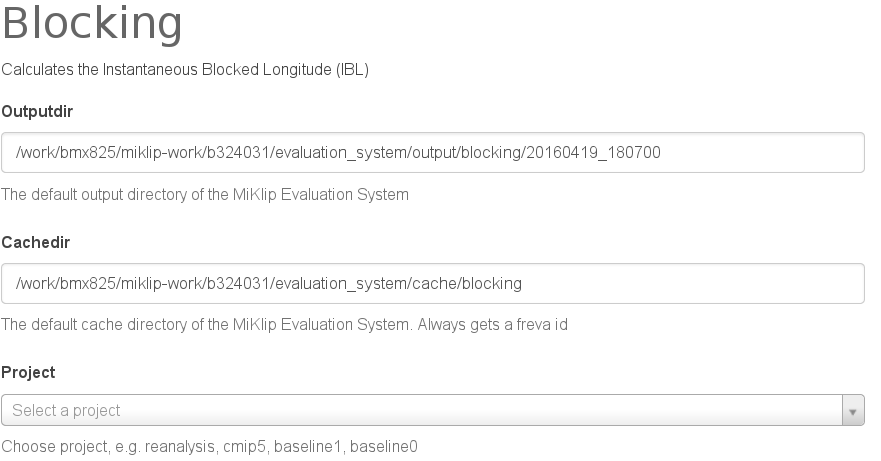 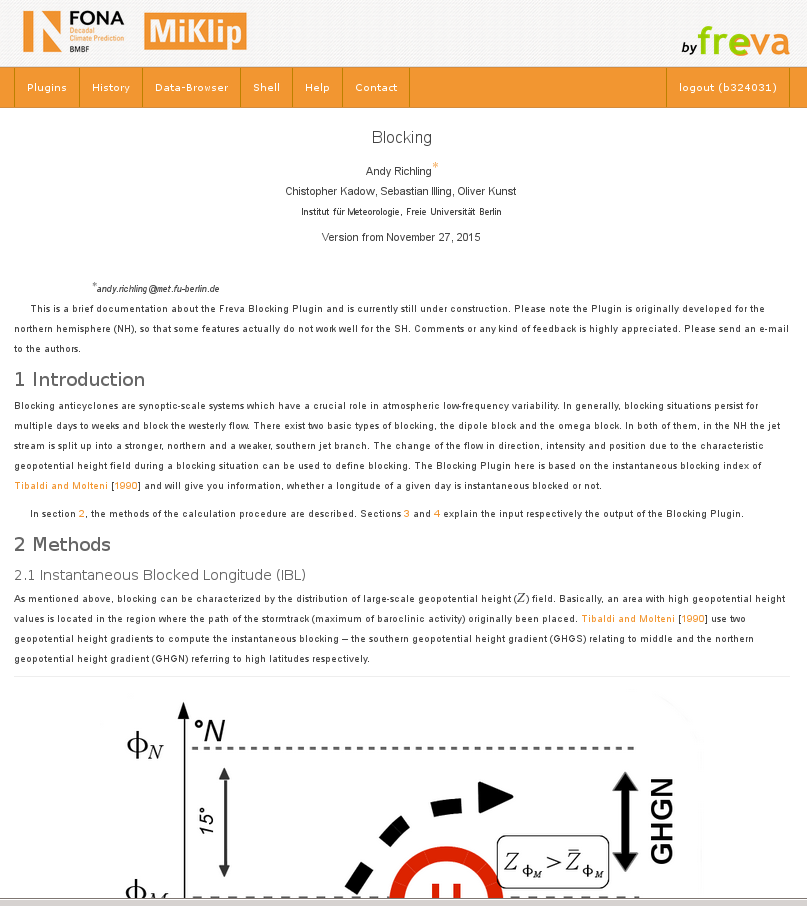 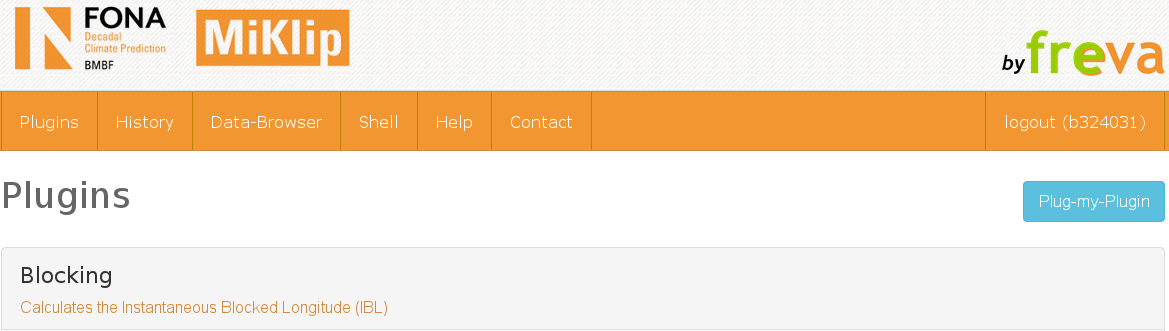 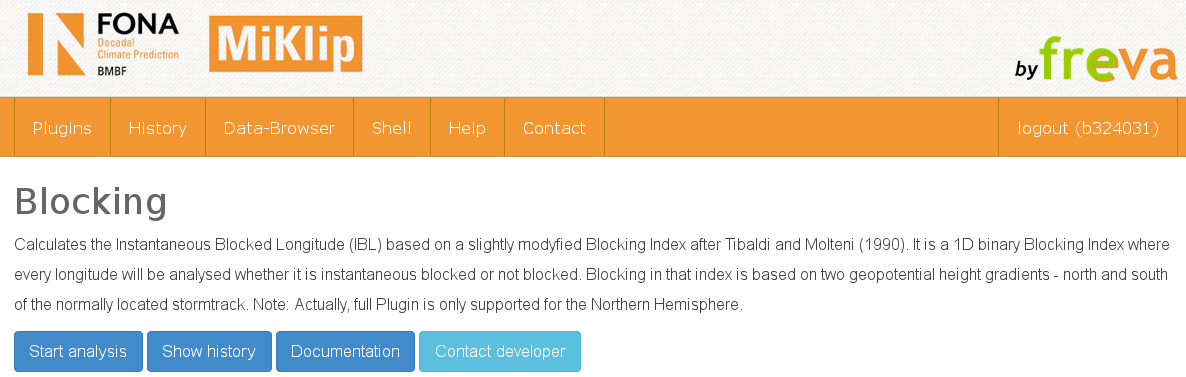 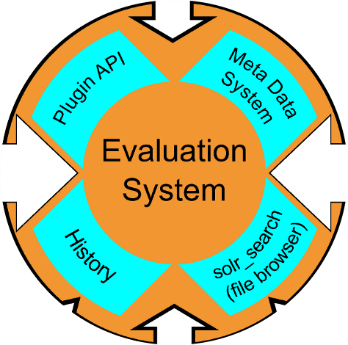 Plugin
Data Access
SHELL:
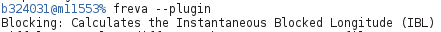 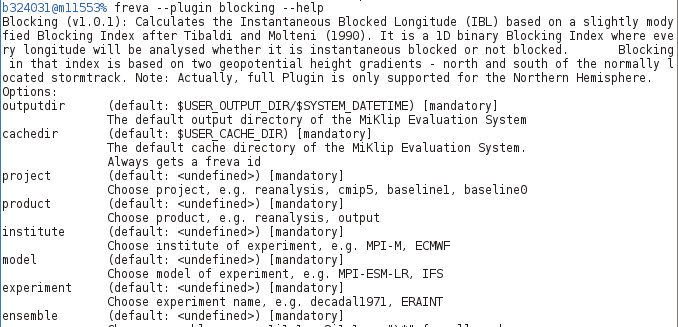 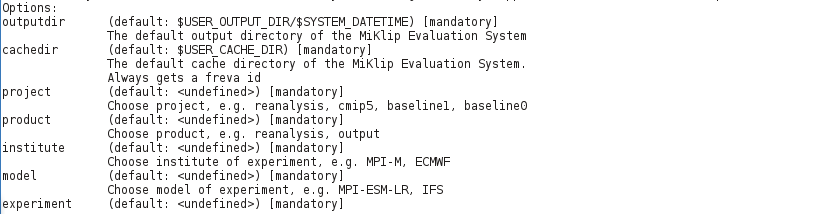 Freva Plugin.py:
Docu
ESGF
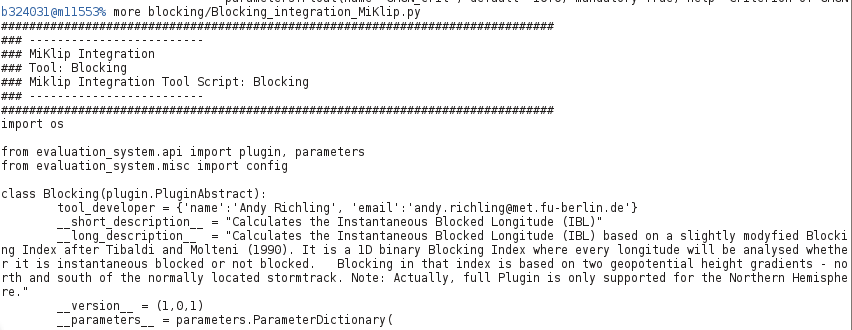 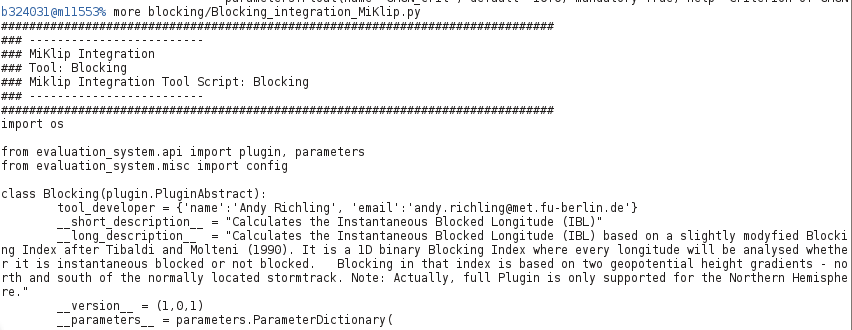 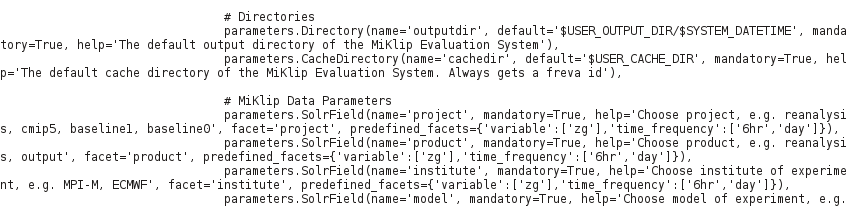 Transparency & Reproducibility
Shell:  ls blocking/doc/doc_Blocking_FrevaPlugin.pdf
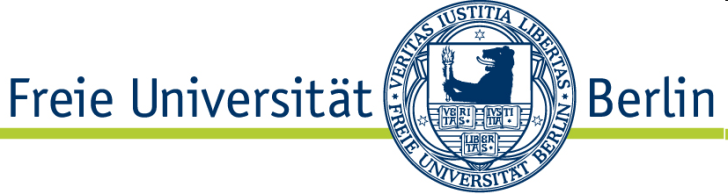 Christopher Kadow, S. Illing, 
O. Kunst, T. Schartner, I. Kirchner, H.W. Rust, U. Cubasch, U. Ulbrich
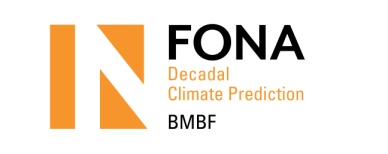 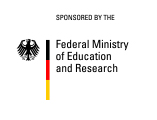 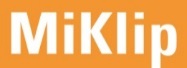